Cog4SolCognition-driven predictive maintenance of Solar power plants
D3 Final Dissemination, Communication and  Exploitation material
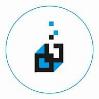 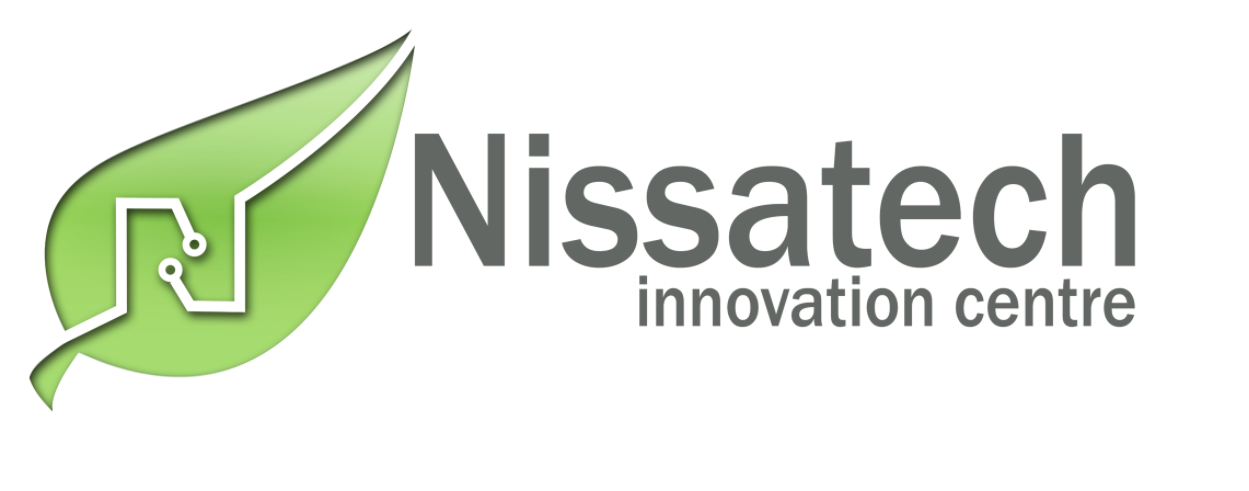 Partners
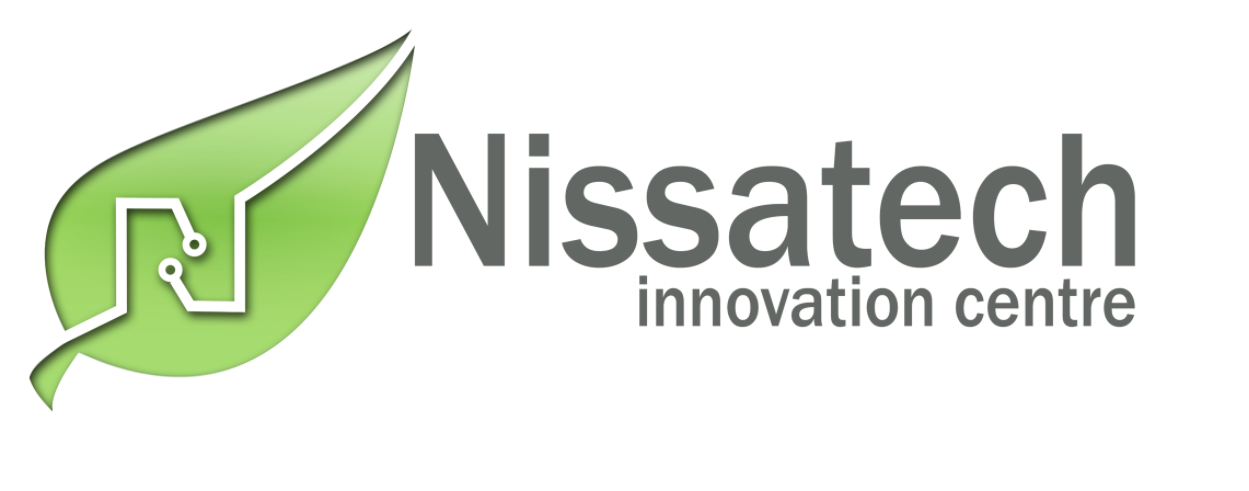 Nissatech is an innovation-driven SME with strong international cooperation and vision to become one of European top innovators in the domain of advanced AI and cognitive industrial solutions.
Vision: International leader in offering concepts and technologies for exploiting the  full potential of the data-driven business, by accepting own social and environmental responsibility
Approach: intelligent data processing contextualized with process analysis and enriched with domain knowledge/expertise
Technologies: Big data, Real-time processing, AI

The Business Technology Incubator of Technical Faculties Belgrade (BITF) is the first and leading business technology incubator in Serbia, established in year 2006. 
BITF is founded as a result of collaboration between four distinguish technical faculties of the University of Belgrade (Faculty of Electrical Engineering, Faculty of Mechanical Engineering, Faculty of Civil Engineering and Faculty of Technology and Metallurgy), local municipal government and the Democratic Transition Initiative, NGO.
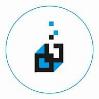 Cog4Sol
VISION: to create a new generation of the predictive maintenance solutions for middle-sized solar power plants which use the advanced AI and data analytics methods for predicting/analysing not only the trends in generated solar energy, but also the status of the entire solar and manufacturing infrastructure enabling a holistic predictive maintenance. 

INNOVATION: Modelling normal behaviour of the asset (infrastructure) using advanced analytics based on the existing solutions for advanced modeling by the technology provider.
Main Outcomes
There are two main exploitable results (outcomes):

The system (SaaS) for holistic predictive maintenance for solar power systems.
Delivered as SaaS
The CPS-based infrastructure for easy deployable sensing and monitoring for sustainable manufacturing. 
Delivered as an HW-SW system
Architecture
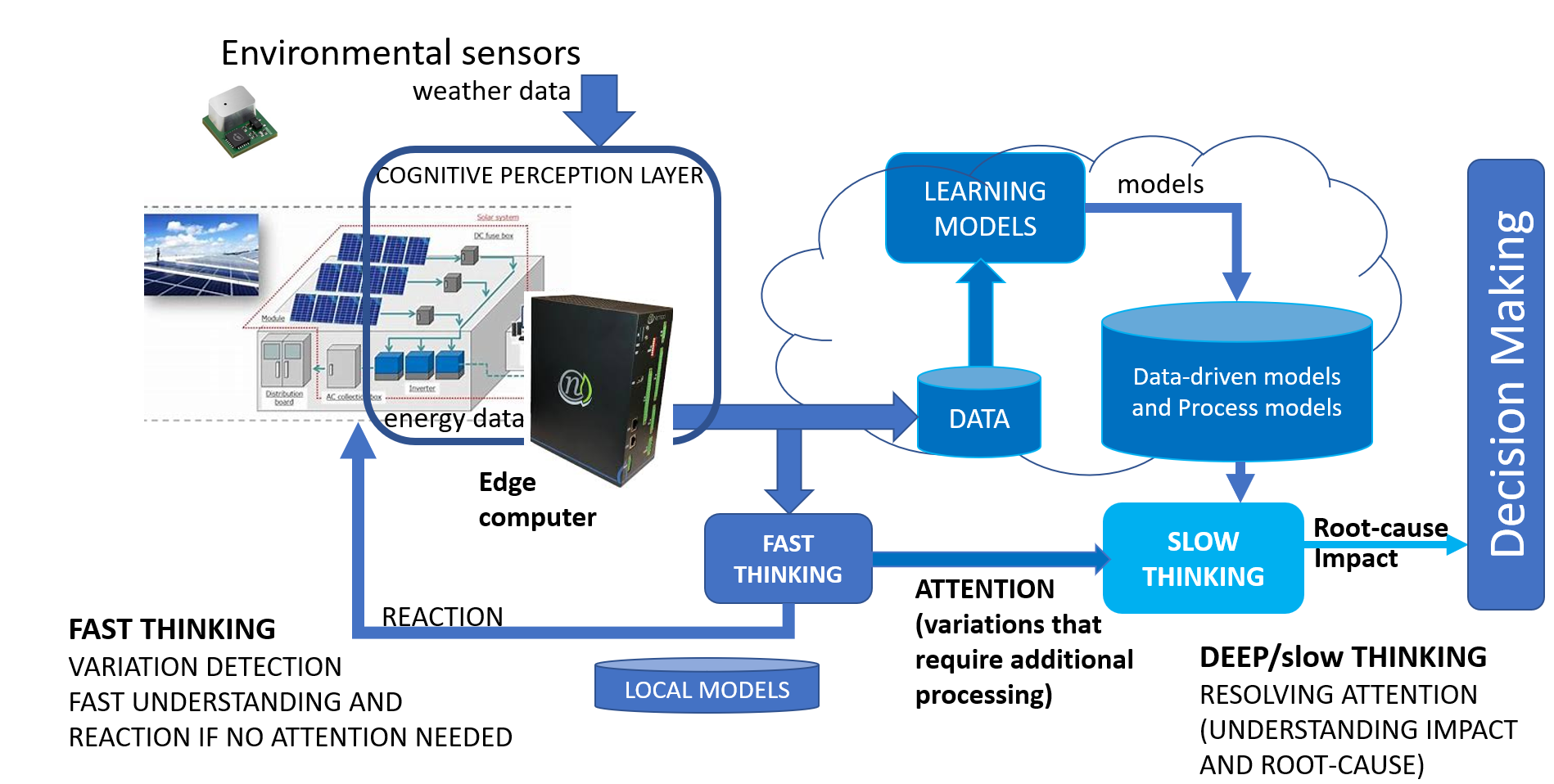 Energy production Architecture
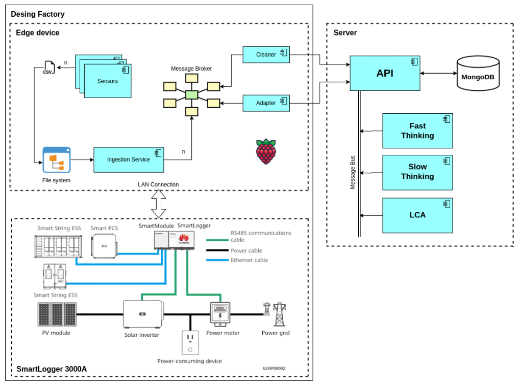 Sensing and processing the data about energy consumption
Sensing and processing the data about energy production
Server-side data analysis
Sensor service
PowerPower source gateway service is a service that continuously collects data from multiple power sensors. The sensors measure and record the power consumption data at regular intervals, usually every second. The power source service then processes this data and aggregates it into one comprehensive report. 
EnvironmentEnvironment sensor service is a data collector for environmental data. Environmental data concerns basic atmospheric information and advanced information about Air Quality Index. The service collects data from several sensors by writing and reading addresses from sensors registers for data collection, aggregate data and in .csv format store data in file system. Besides storing in file system environment service reports ingestion service with POST request about file path of .csv file.
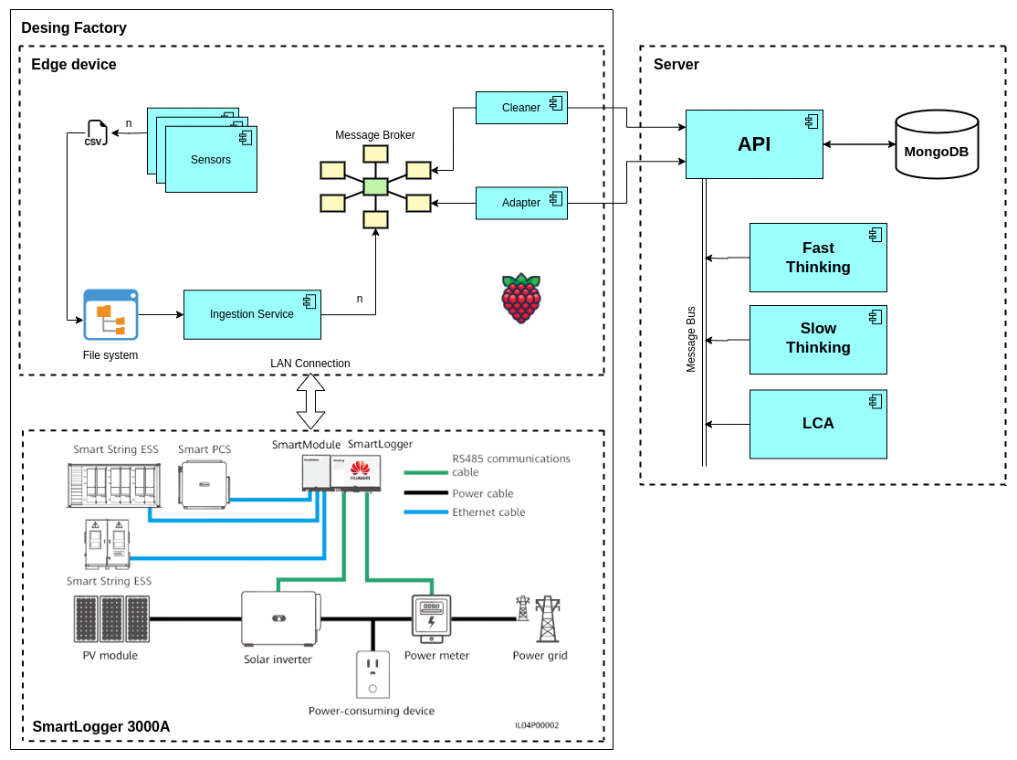 Architecture – SmartLogger
Huawei Logger
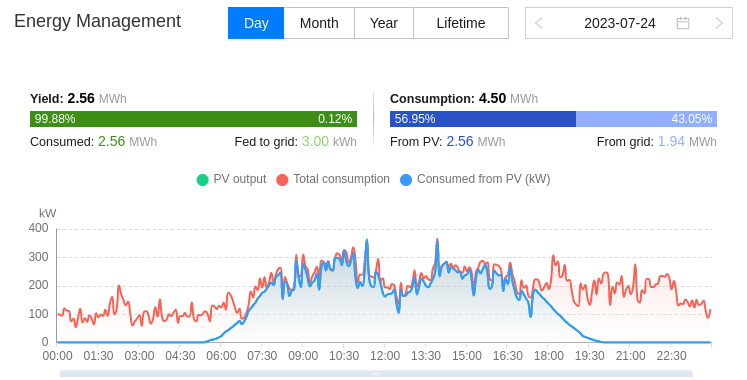 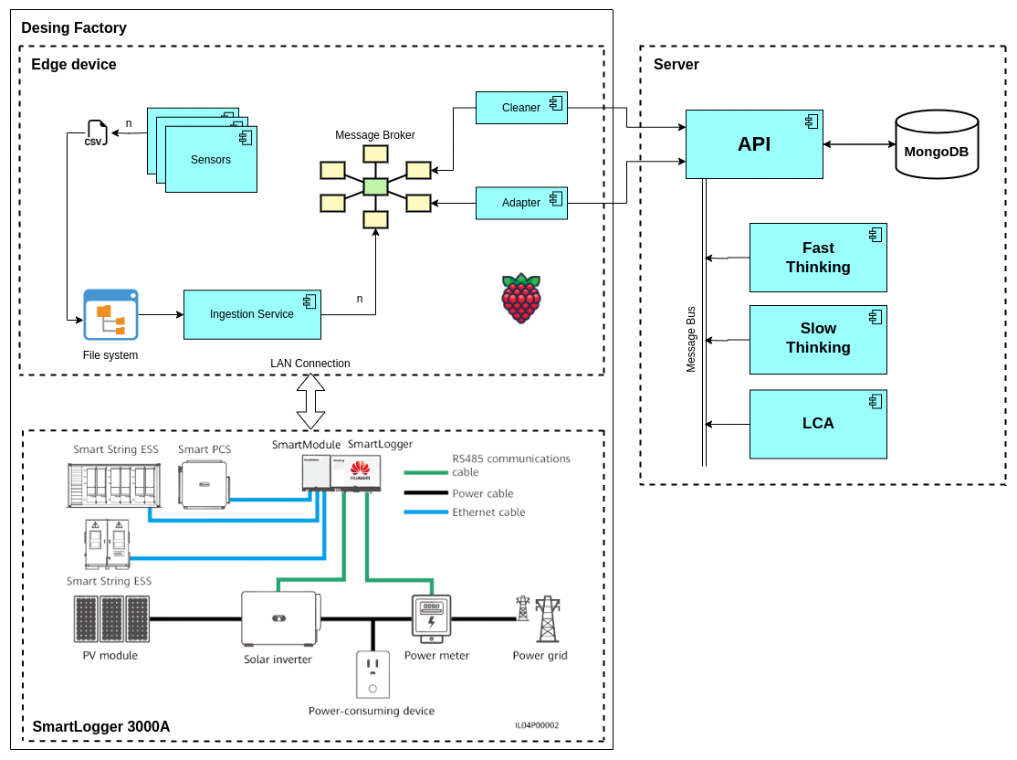 Architecture – SmartLogger
Huawei Logger
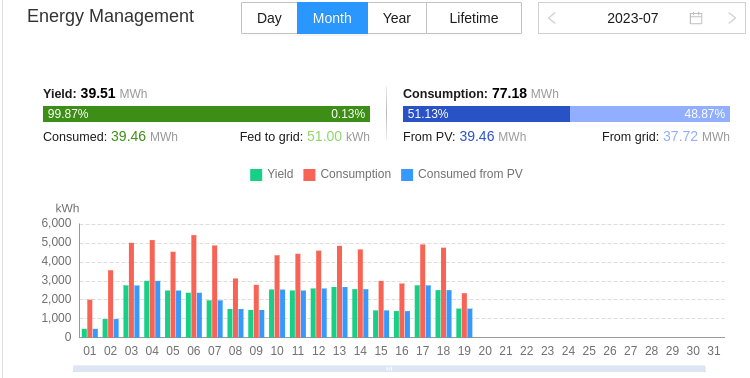 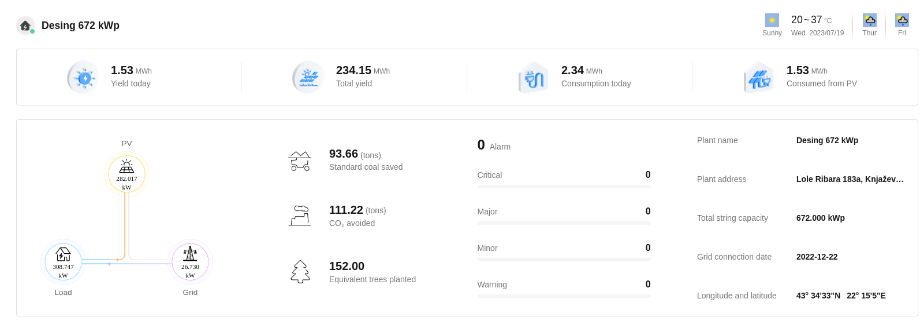 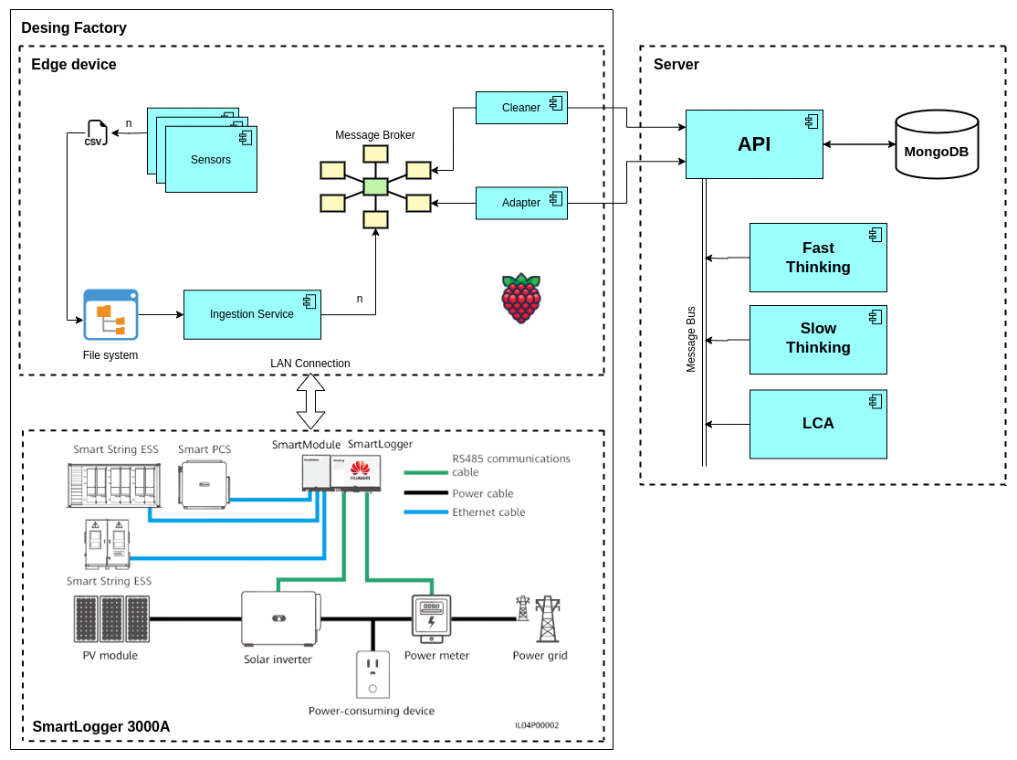 Architecture – SmartLogger
Huawei Logger
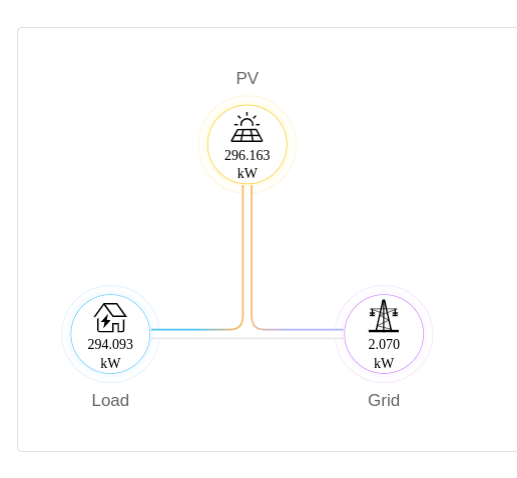 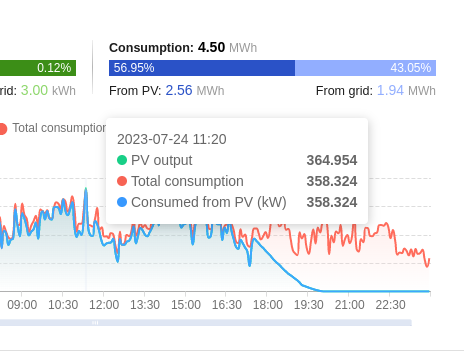 The above images show room for improvement, PV output was larger than total consumption of the factory, basically throwing away free energy yielded from the sun – Desing installation of PV panels has 672 kWp* (with 8 hours of sun they could generate ~5MWh per day) and their maximum daily (peak, per one hour) consumption goes only up to 400 kWh totaling to ~5 MWh per day.
Data analysis: energy production
Dataset
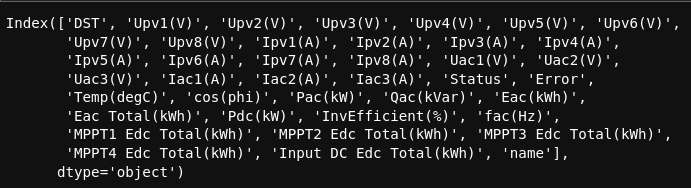 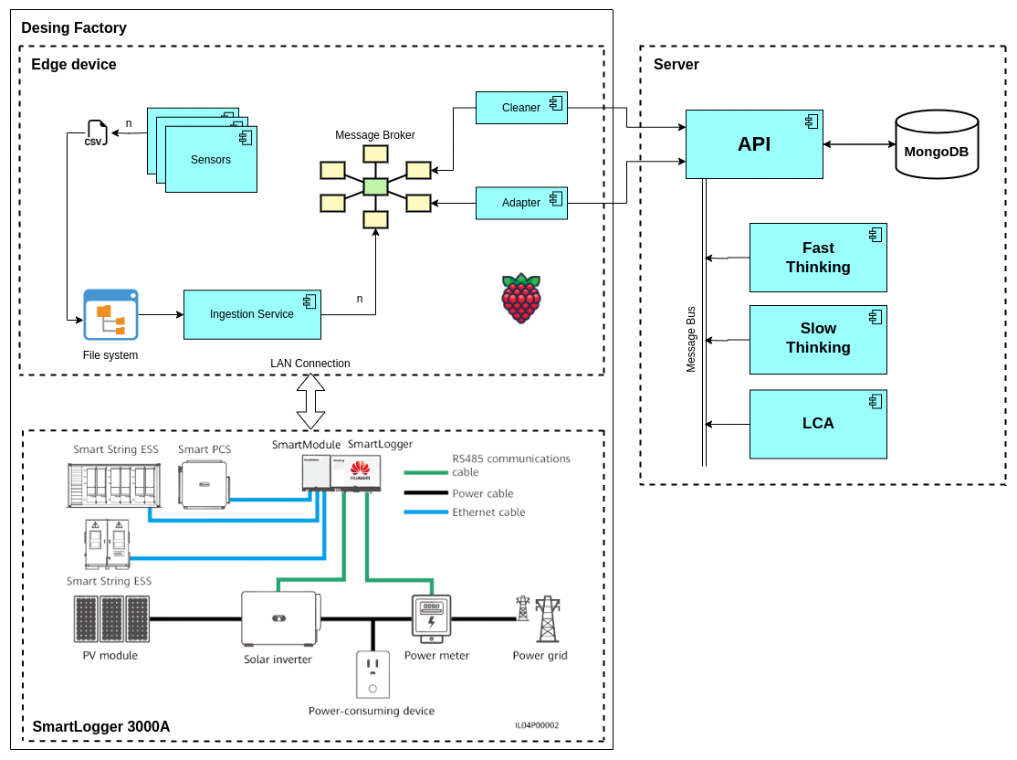 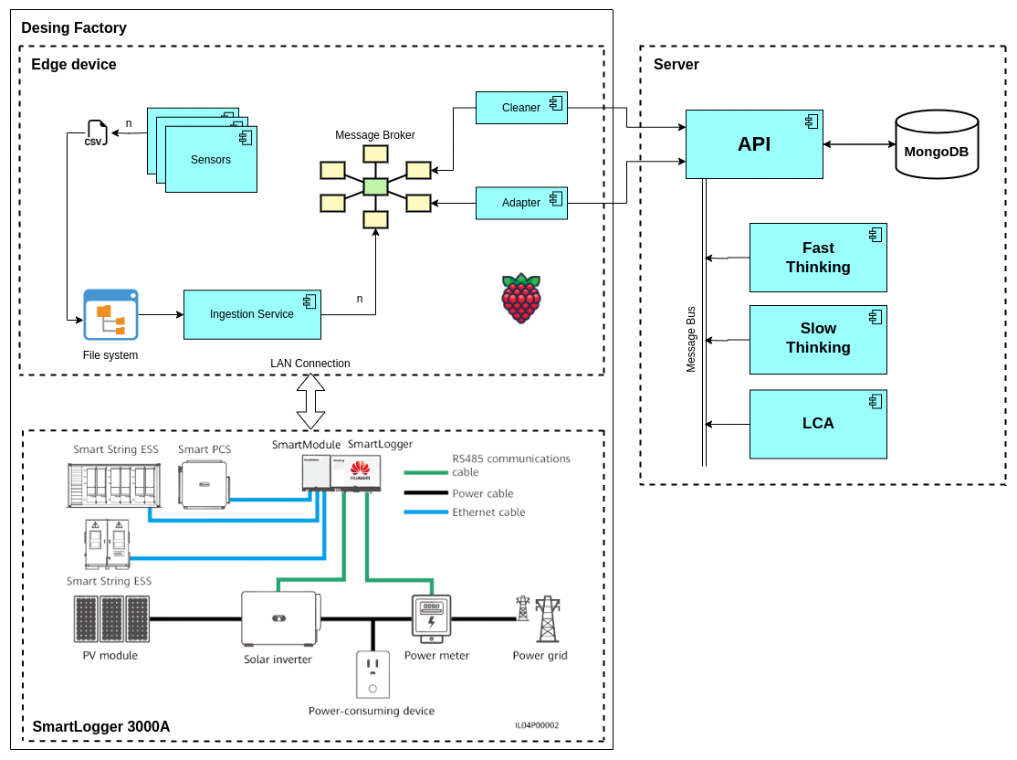 Data analysis: energy production
Coefficients of variations of inverters performance
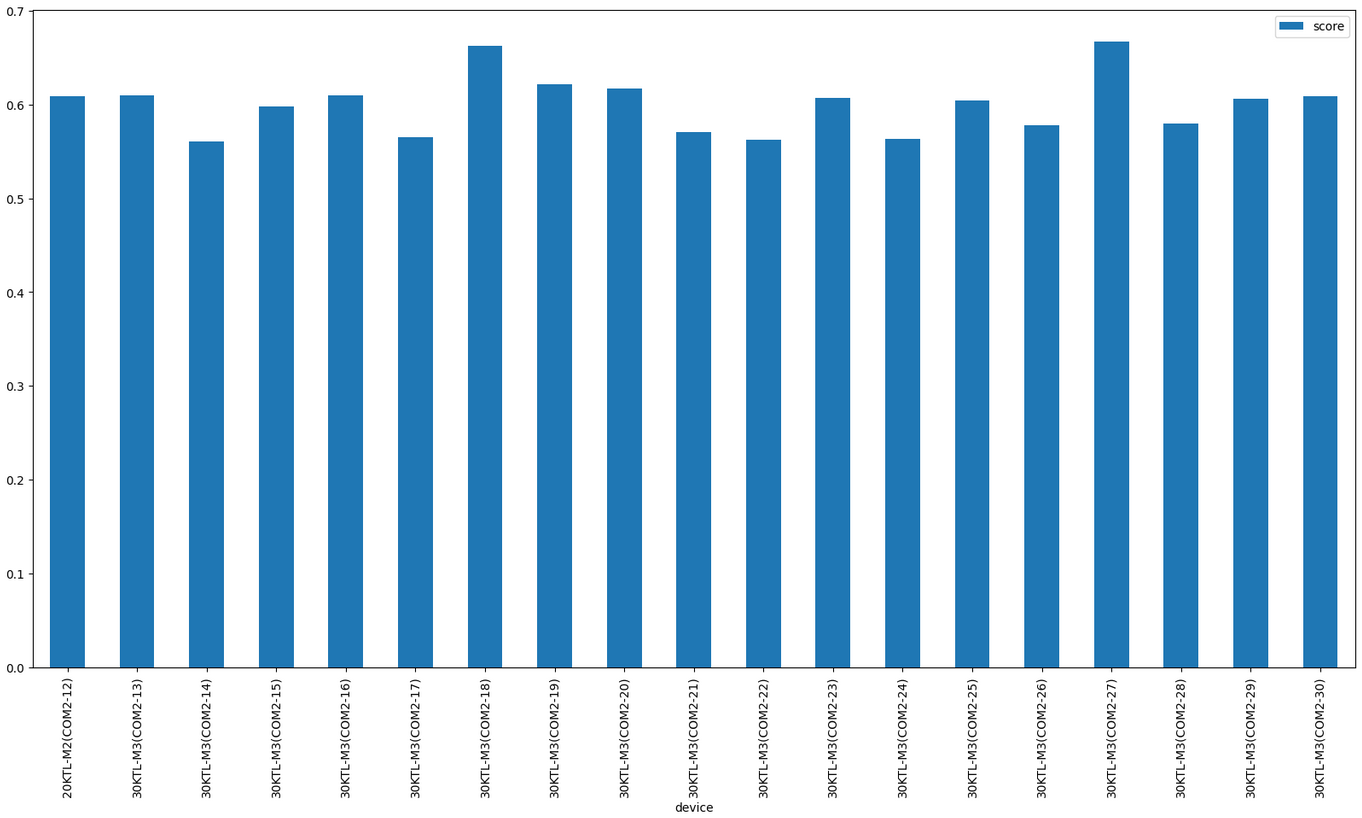 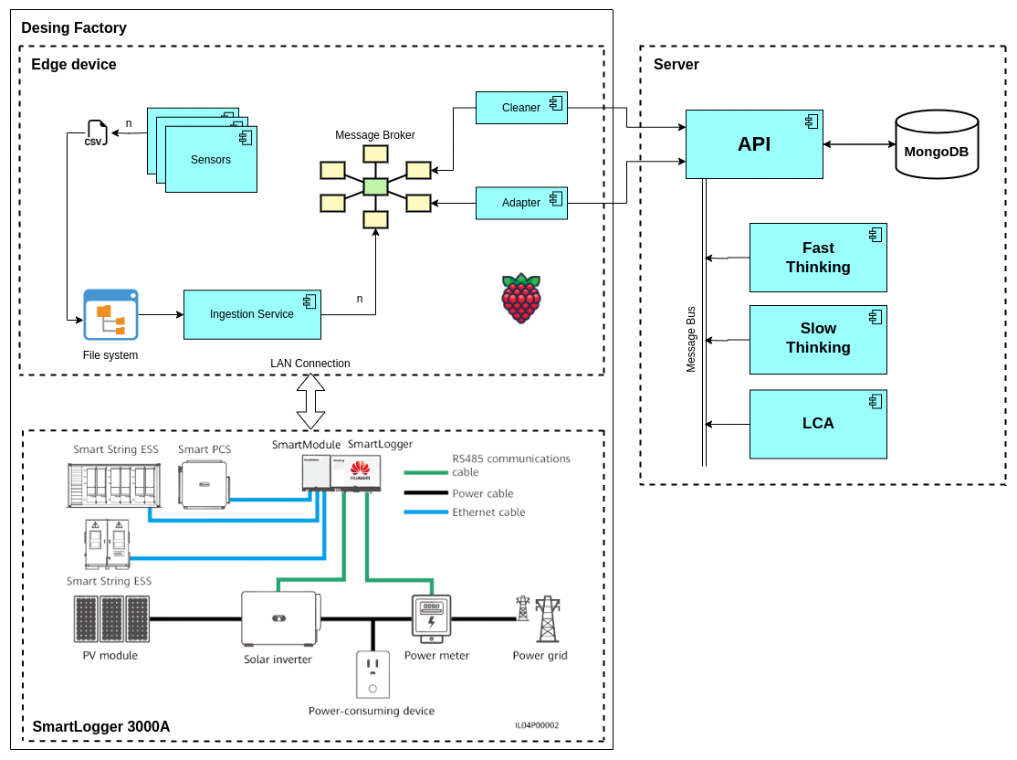 Data analysis: energy production
Maximum power point currents for every string
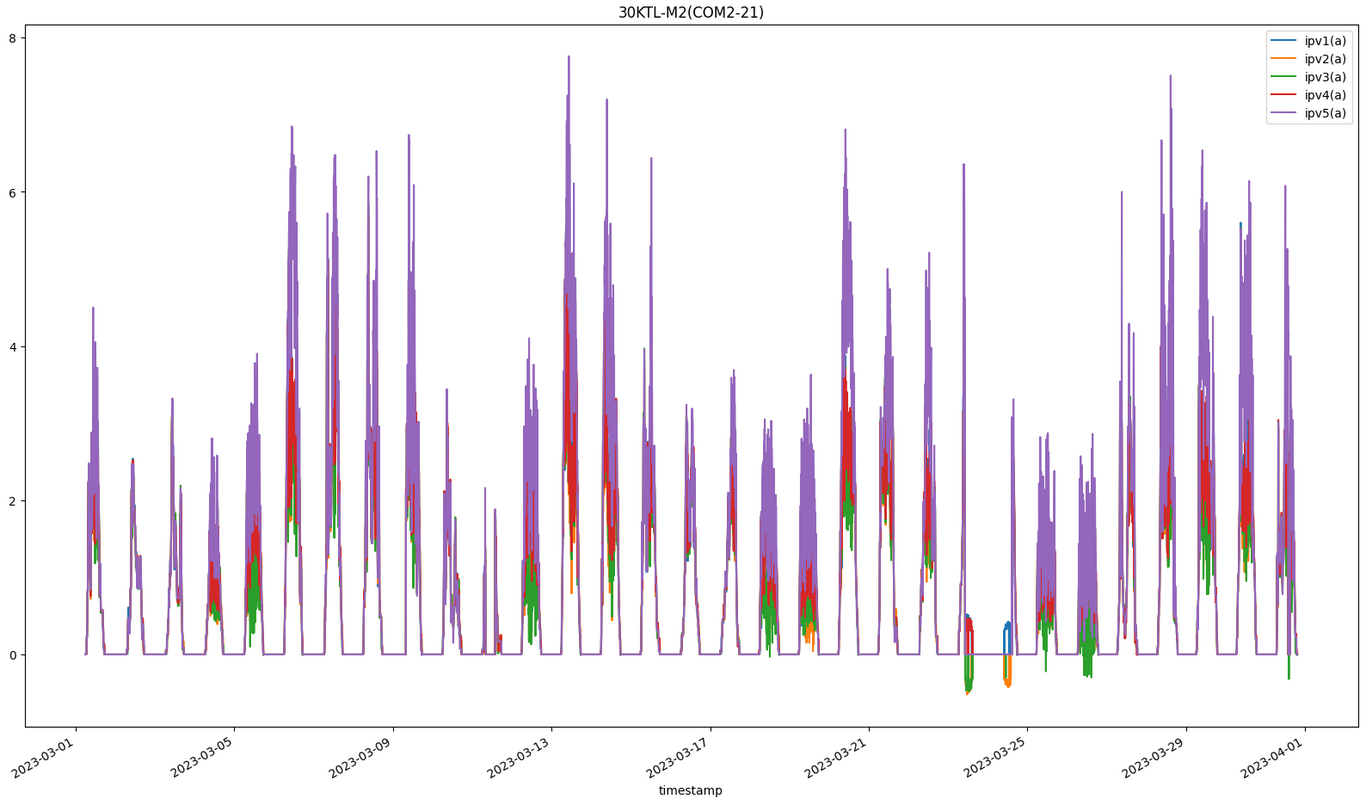 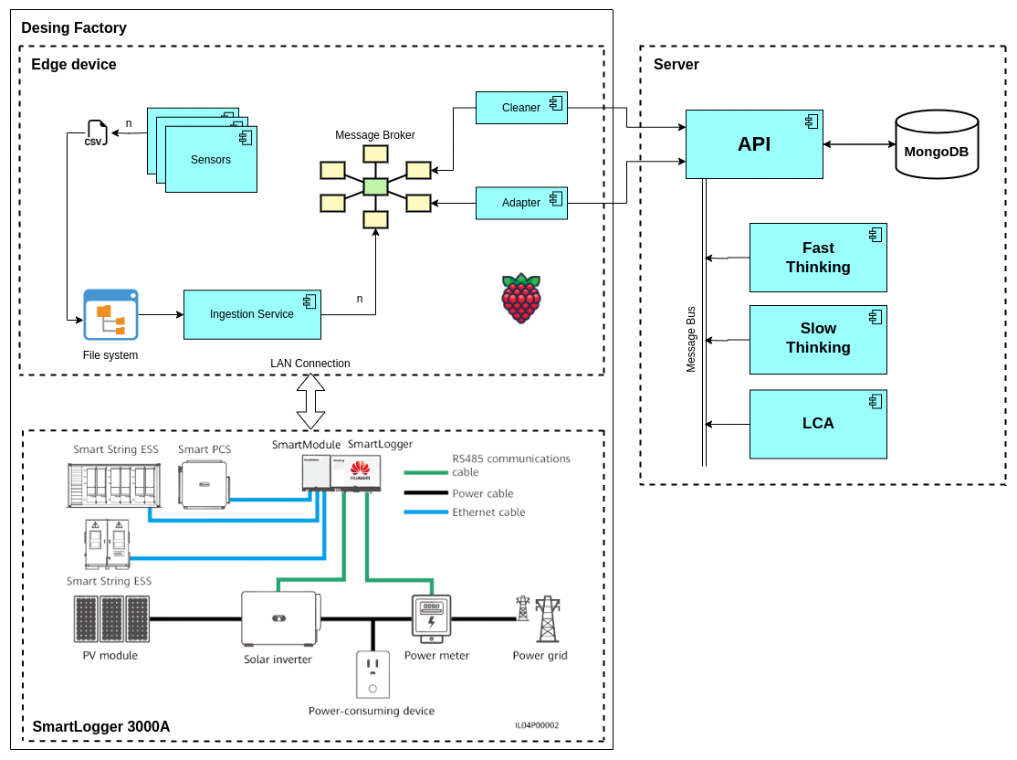 Data analysis: energy production
The mean of currents in every string of inverter (COM2-21)
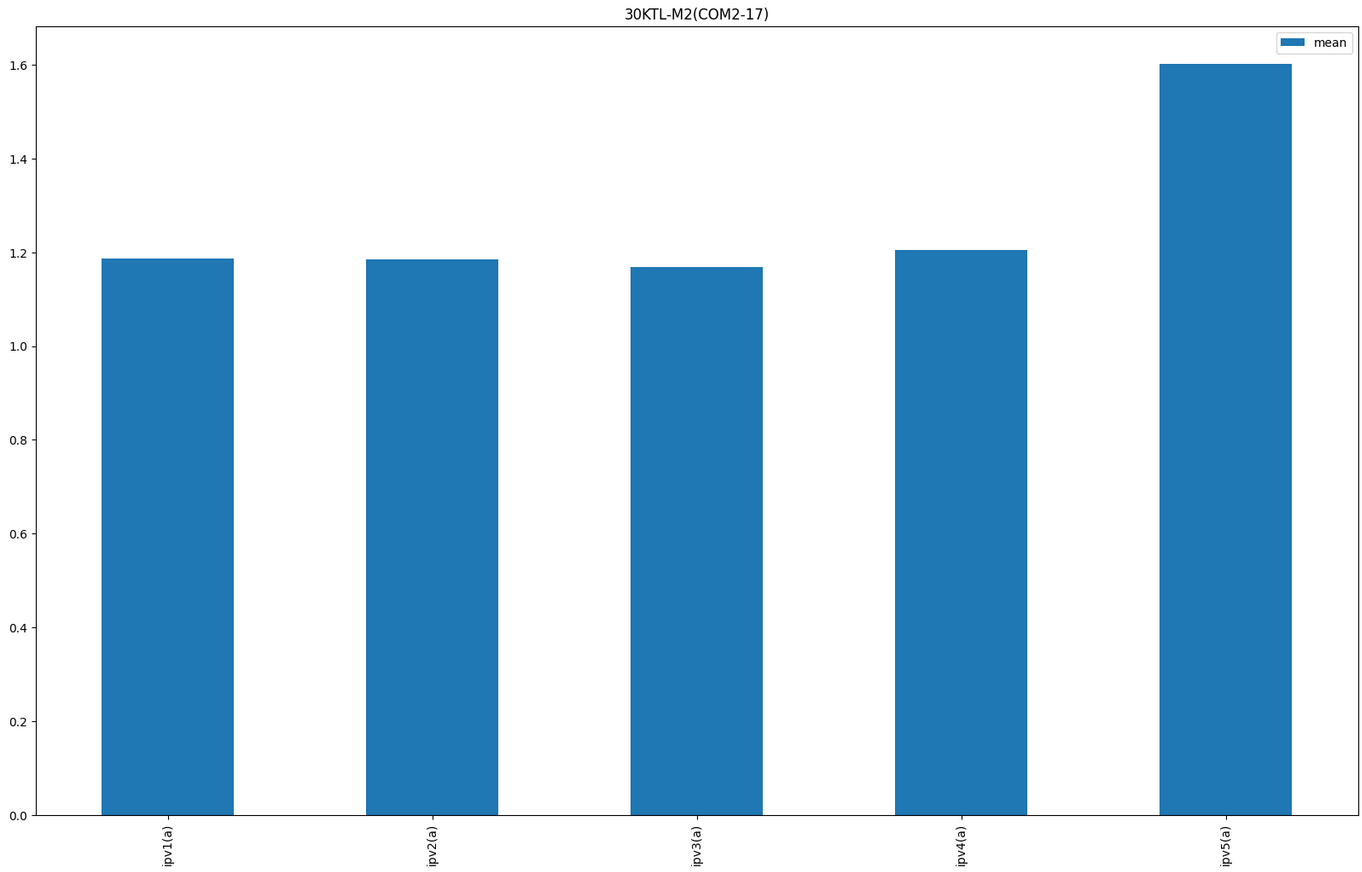 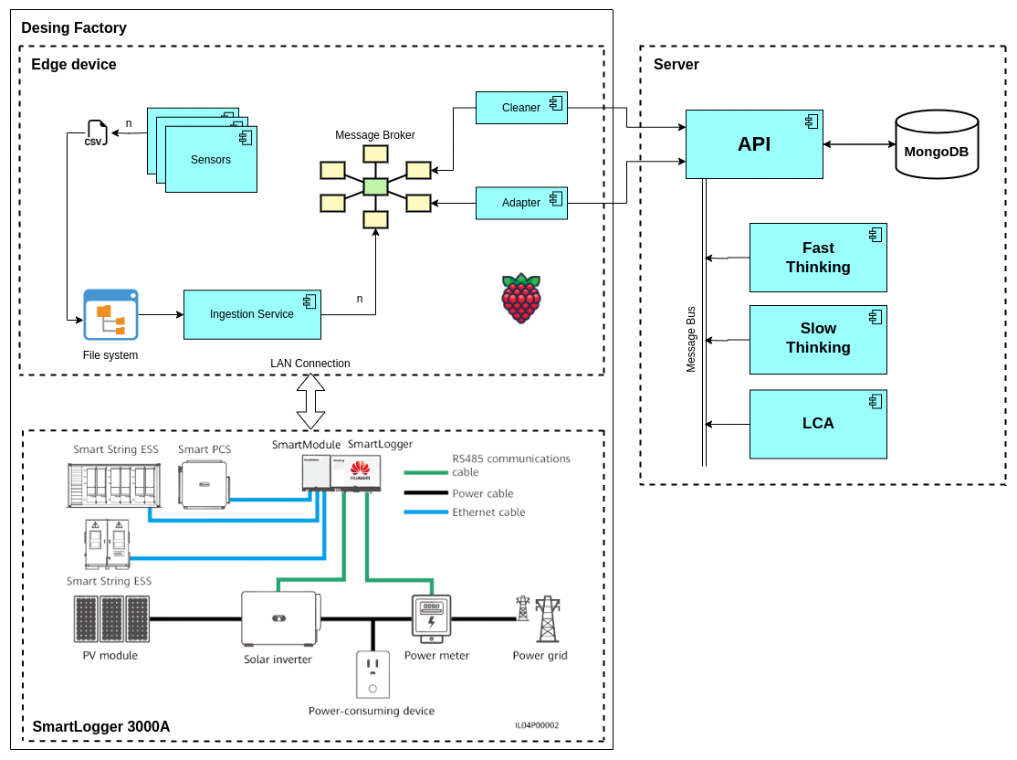 Data analysis: energy production
The means and coefficients of variations for every string current (COM2-20)
COM2-19
COM2-14
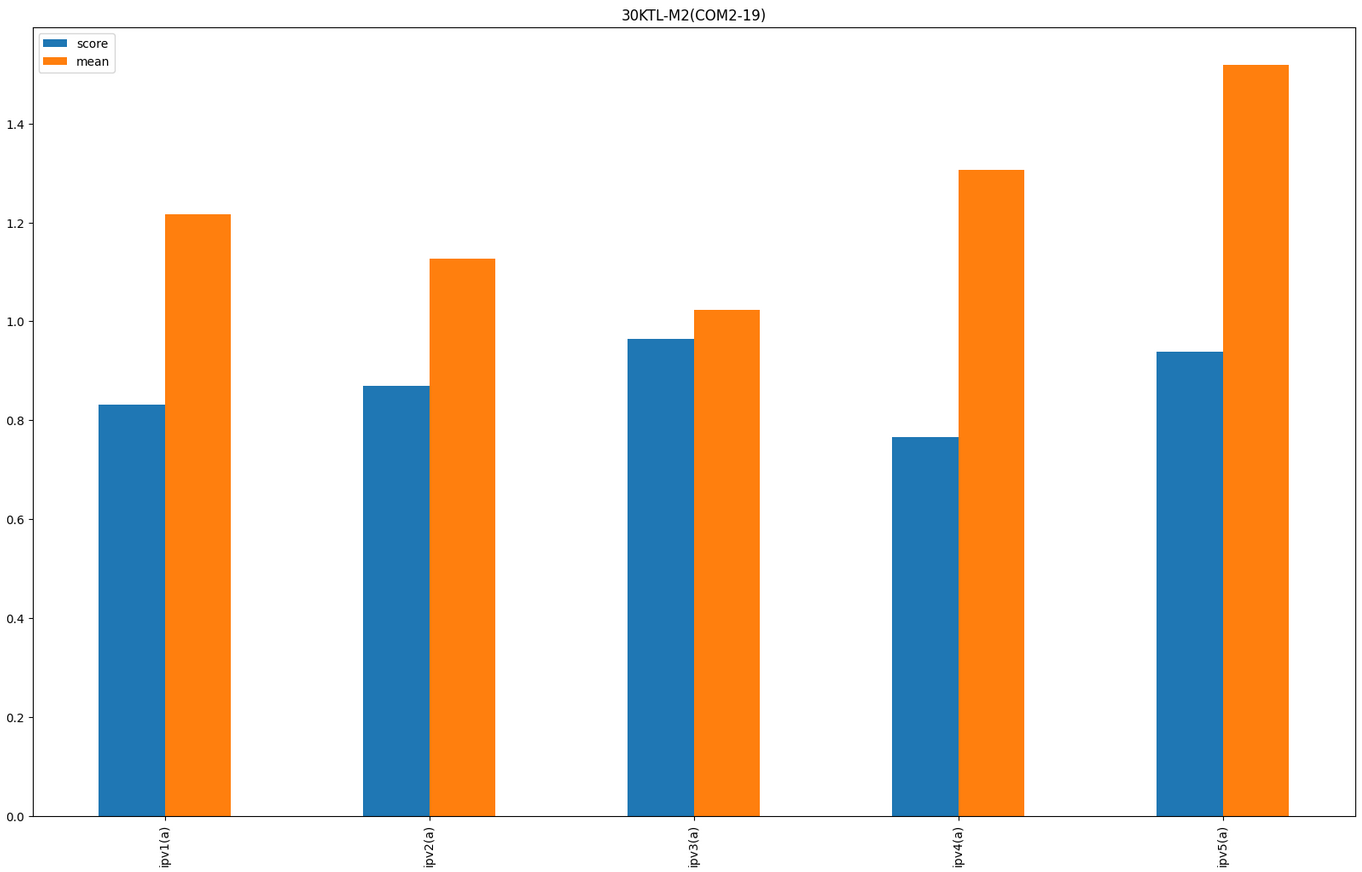 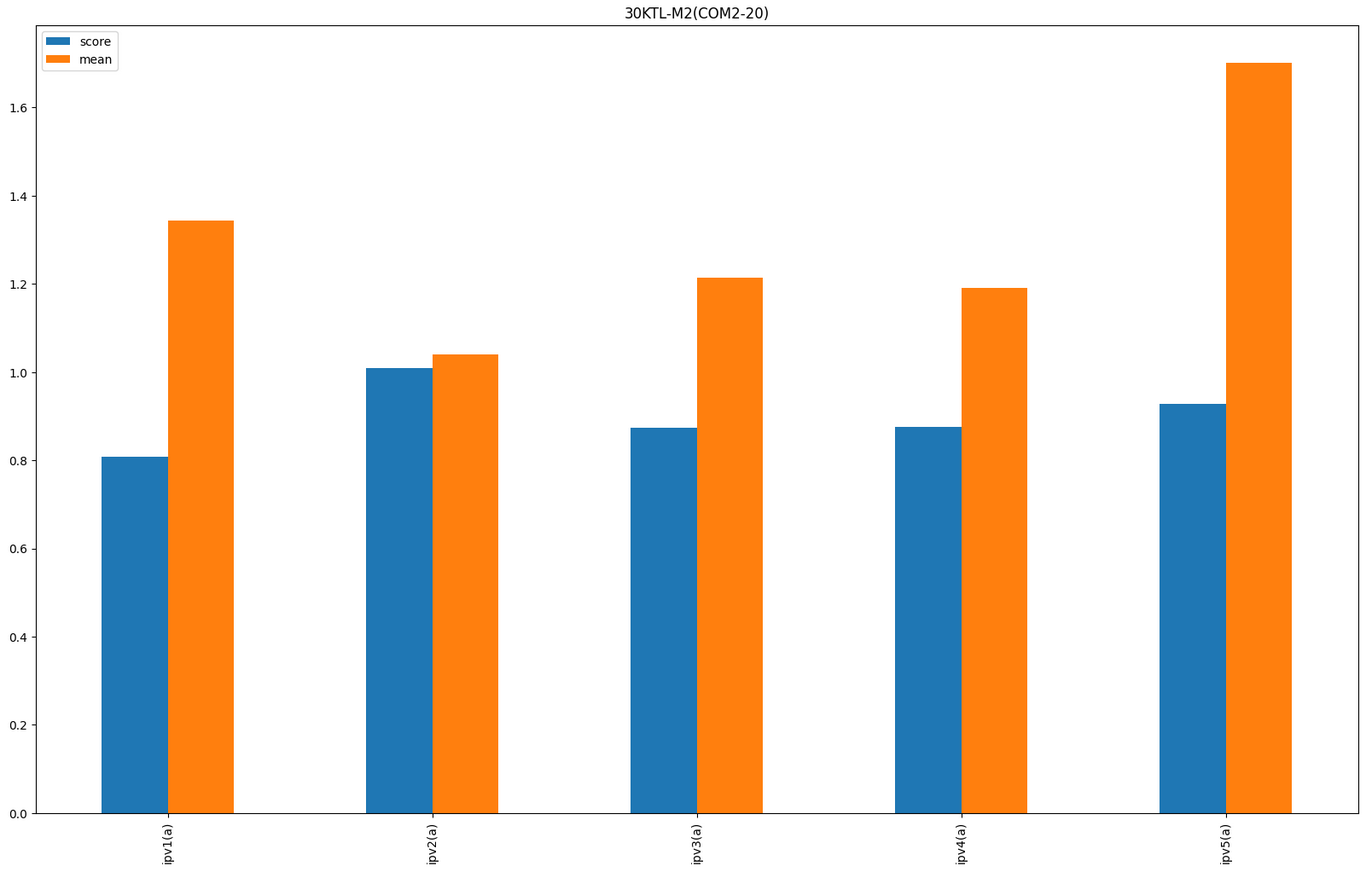 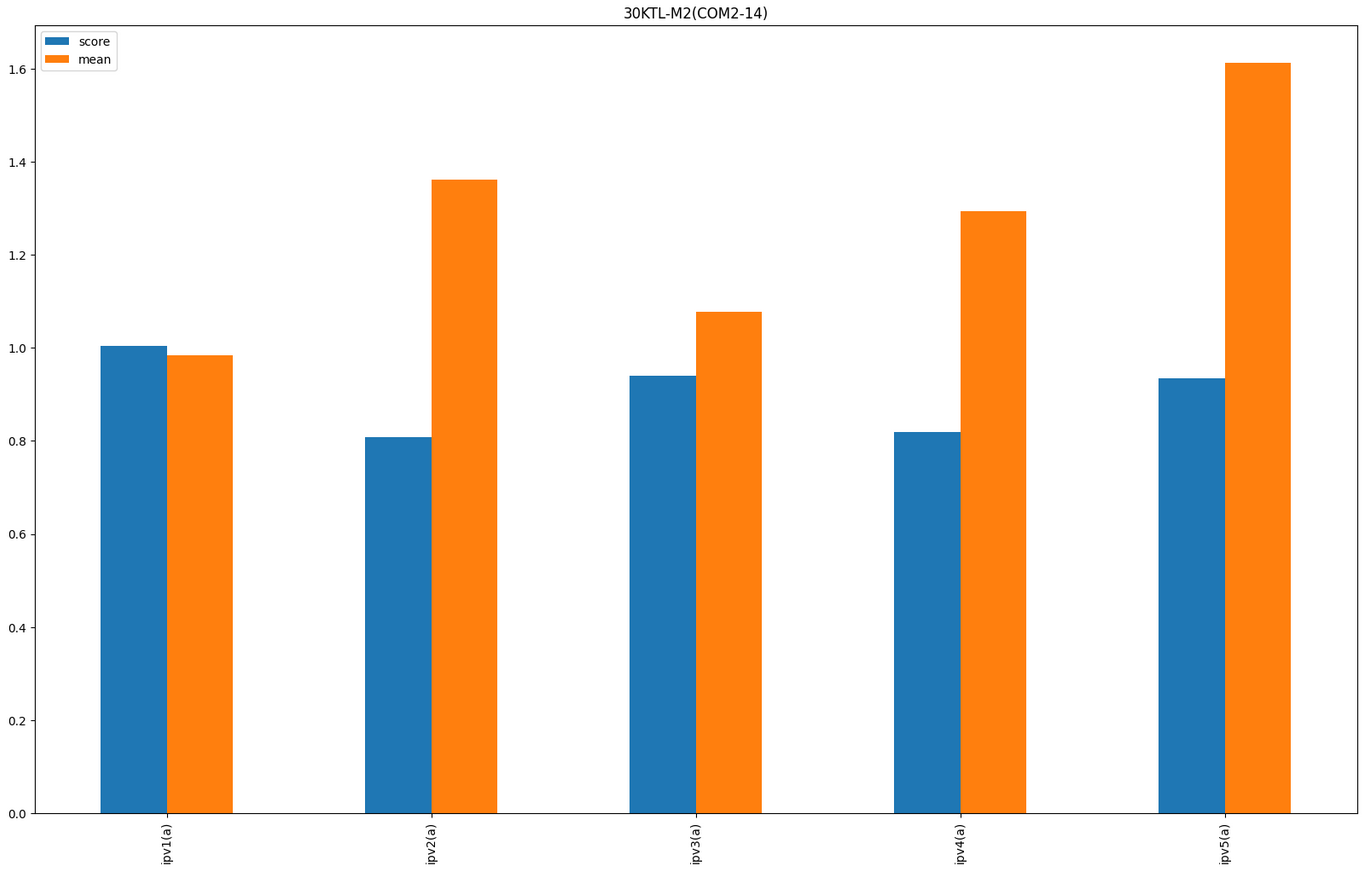 Variations
string 2 in COM2-20,
string 1 in COM2-14,
string 3 in COM2-19.
These 3 strings have lower power production and bigger variation in this month period. That can be regular, but also can point out some possible instabilities
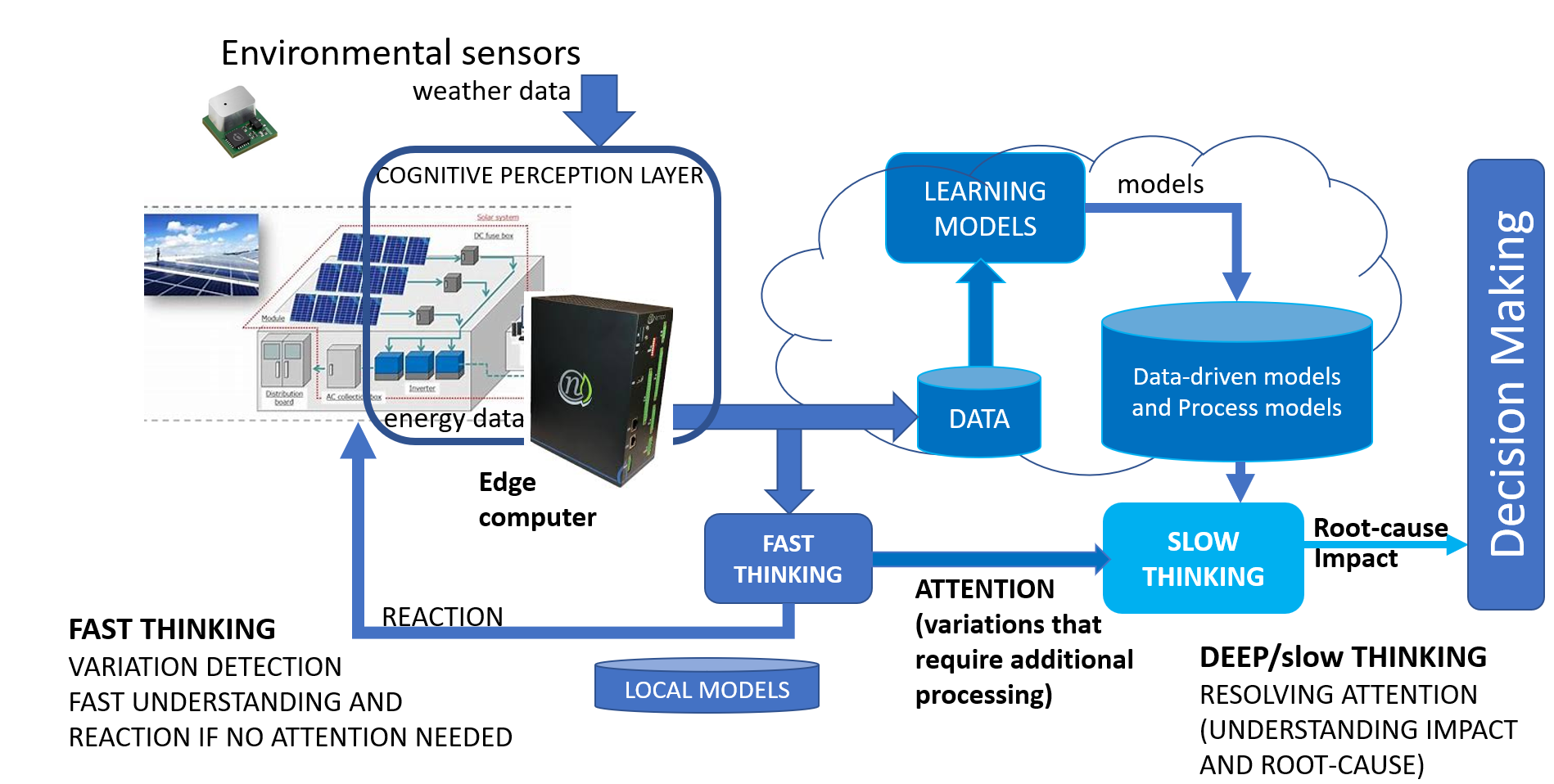 Data analysis: production analysis
Energy consumption of caldron
Energy consumption of FYRM
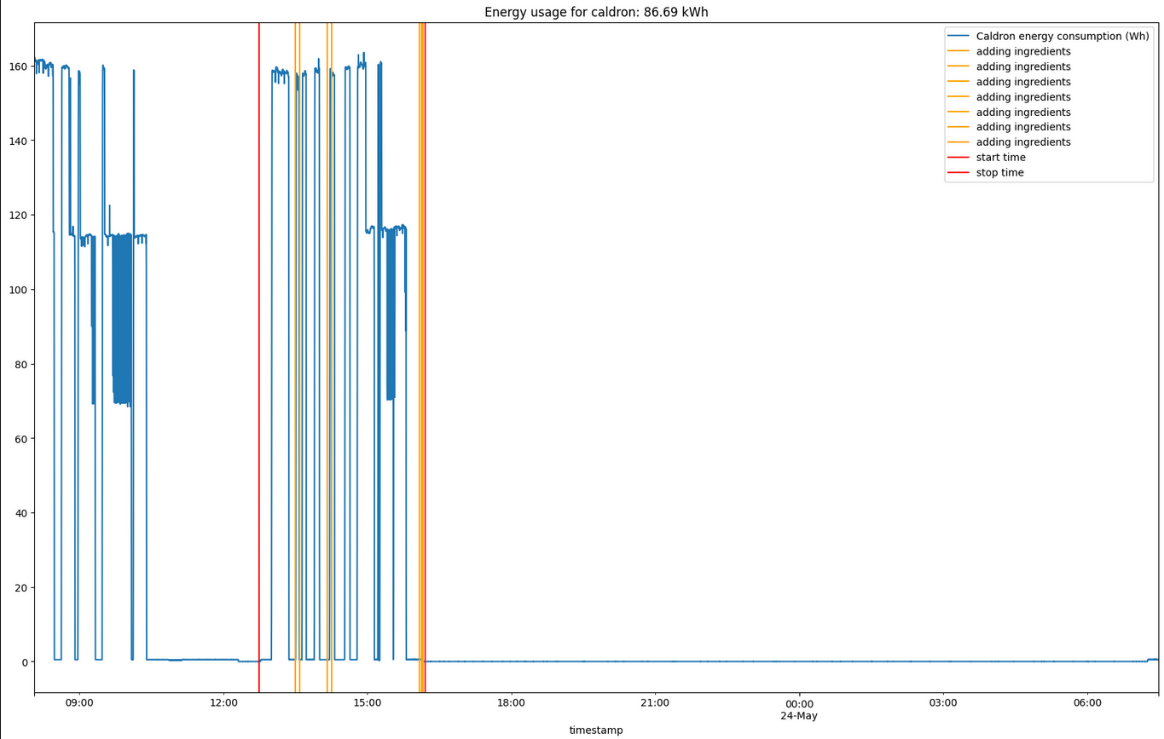 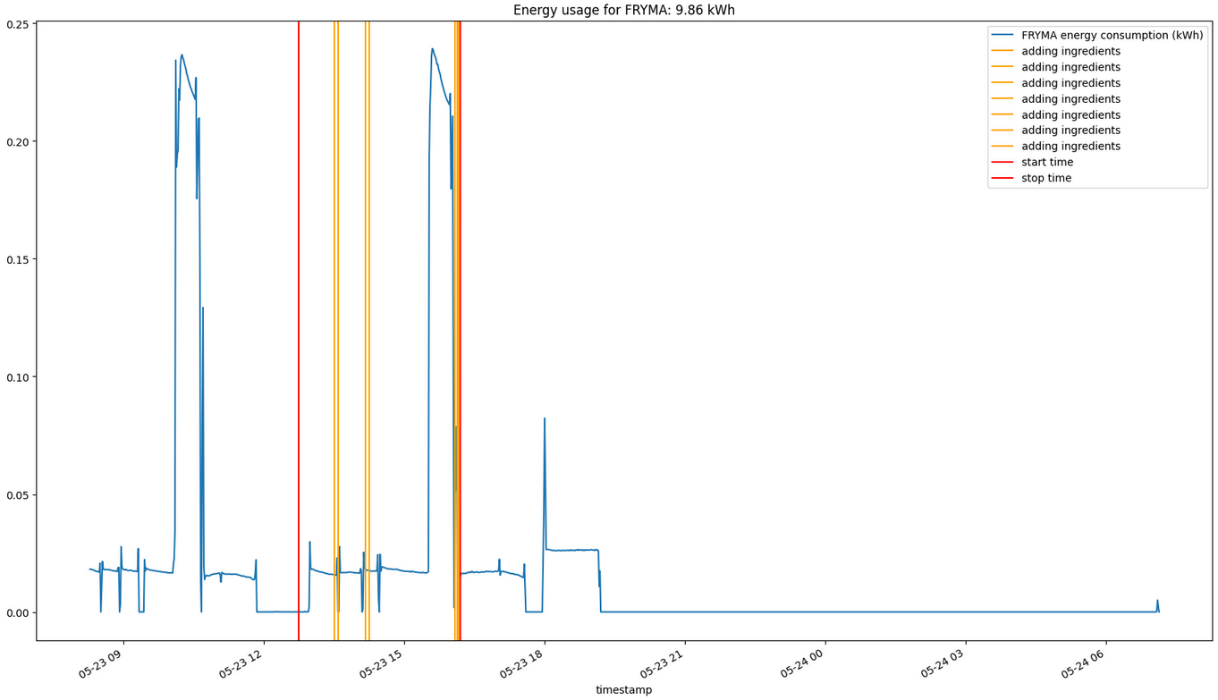 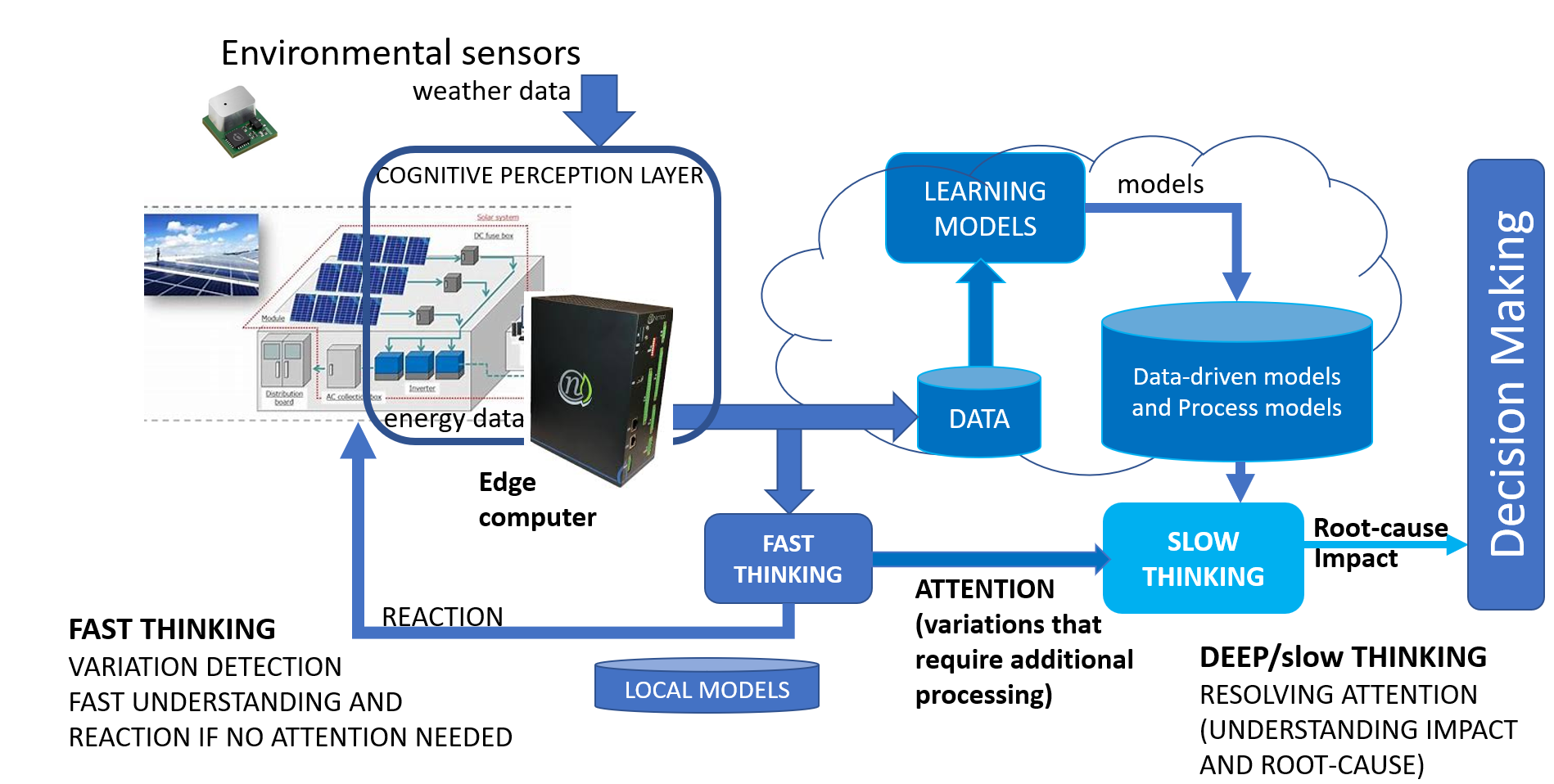 Data analysis: production analysis
Current for PV 6 of one inverter
Current of PV 5 of one inverter
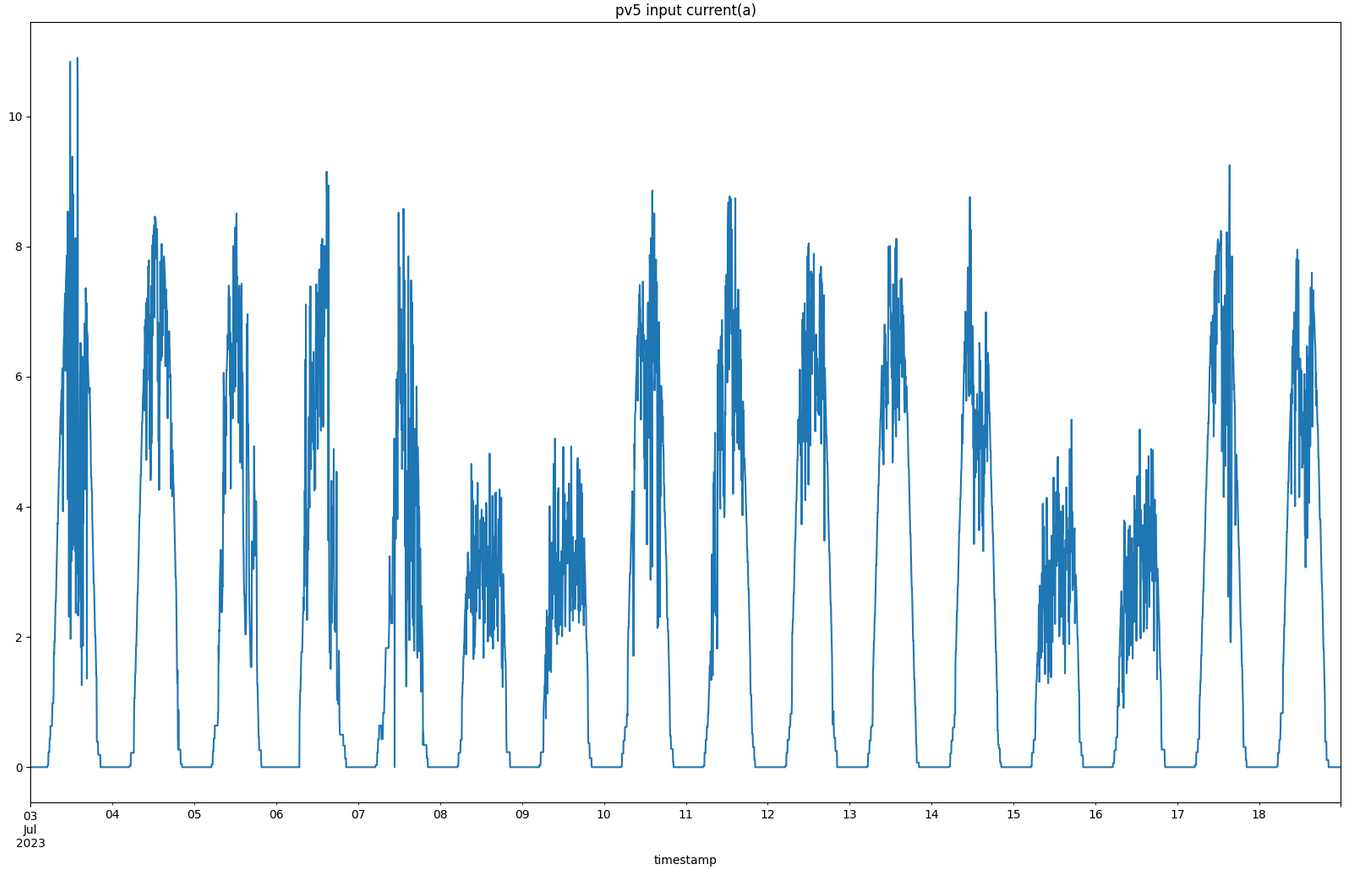 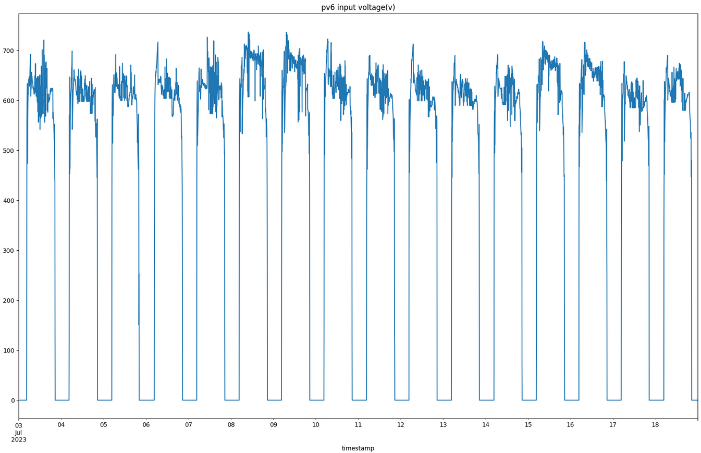 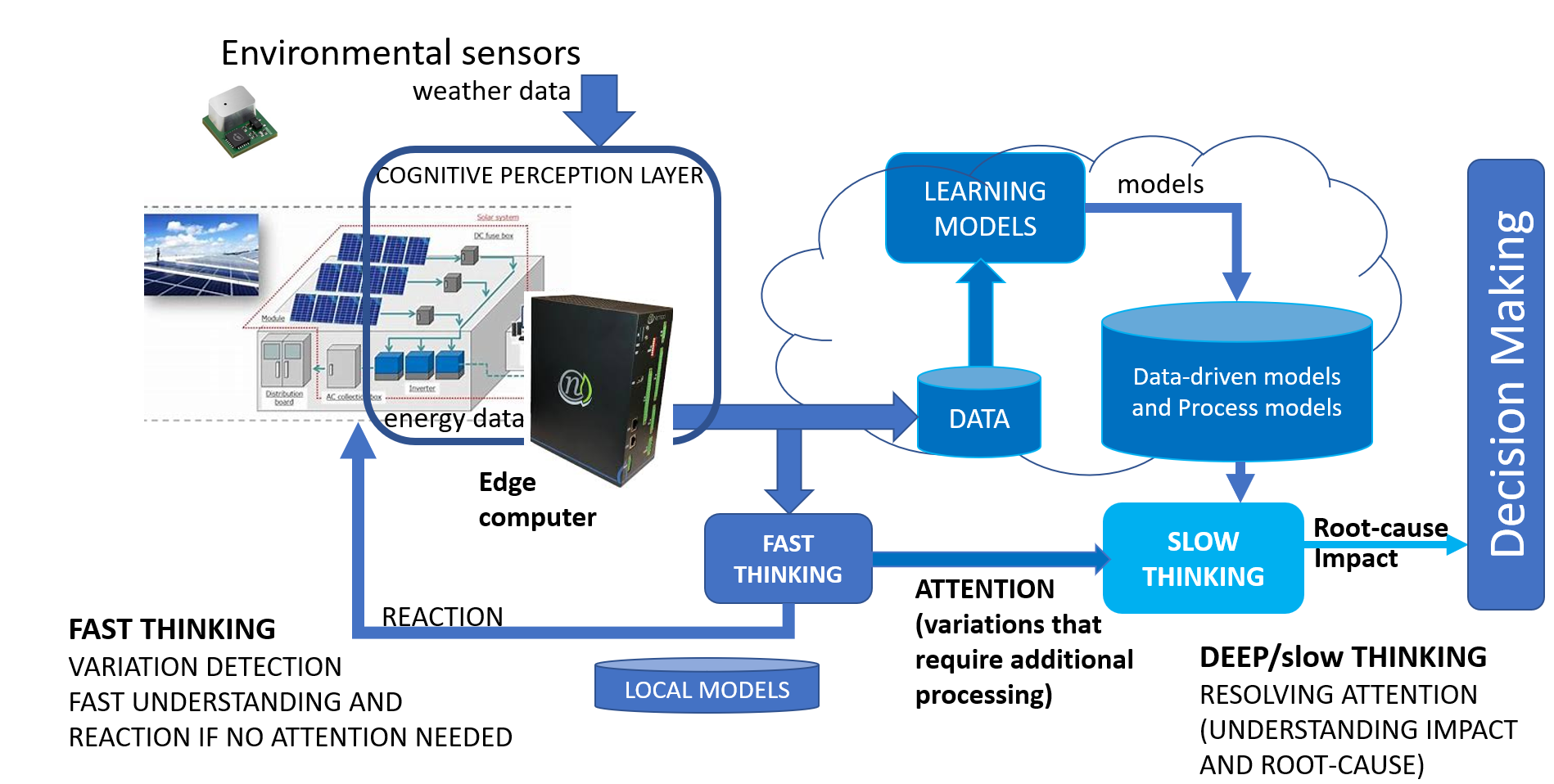 Data analysis: production analysis – relevant for maintenance
The currents in PV panels for inverter
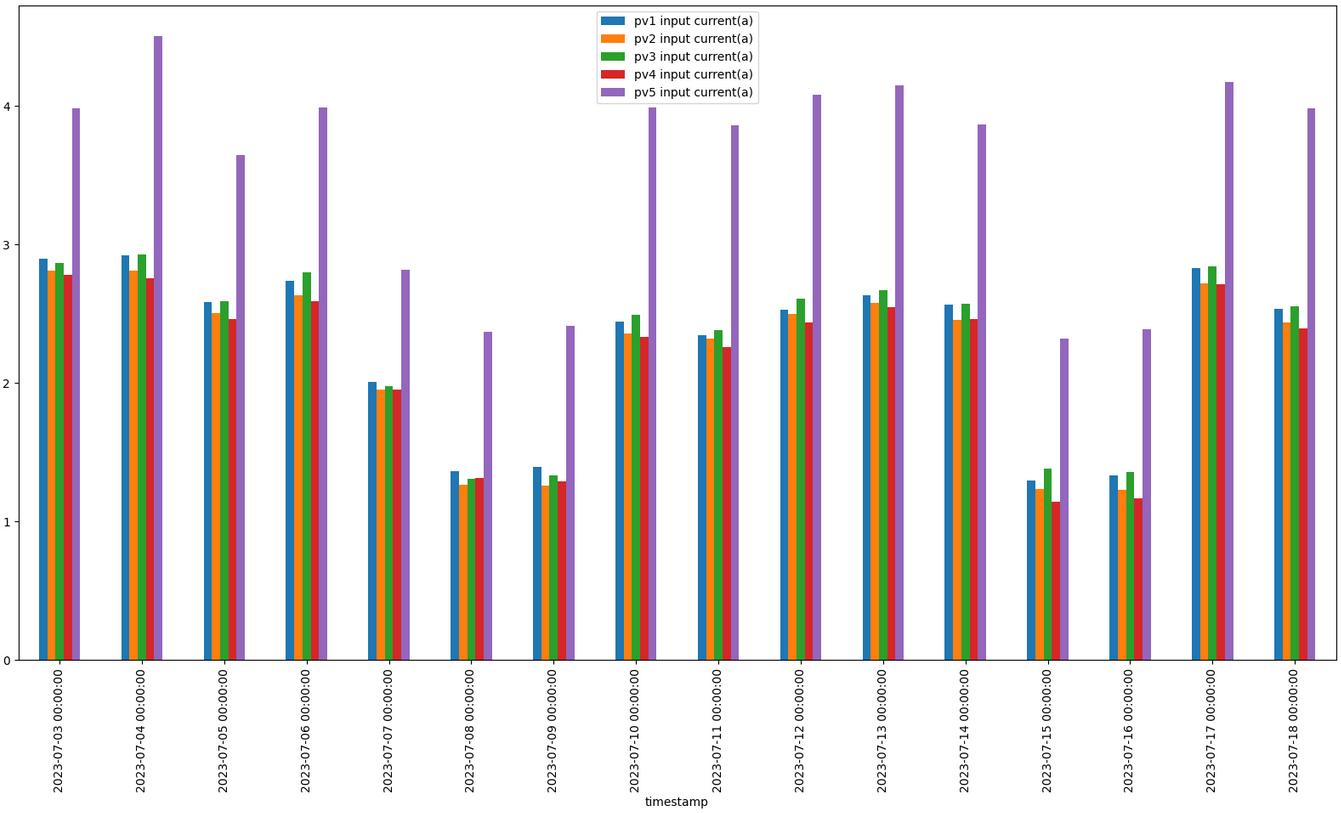 PV panel 5 can produce nearly 30% more energy than the rest of the panels individually.
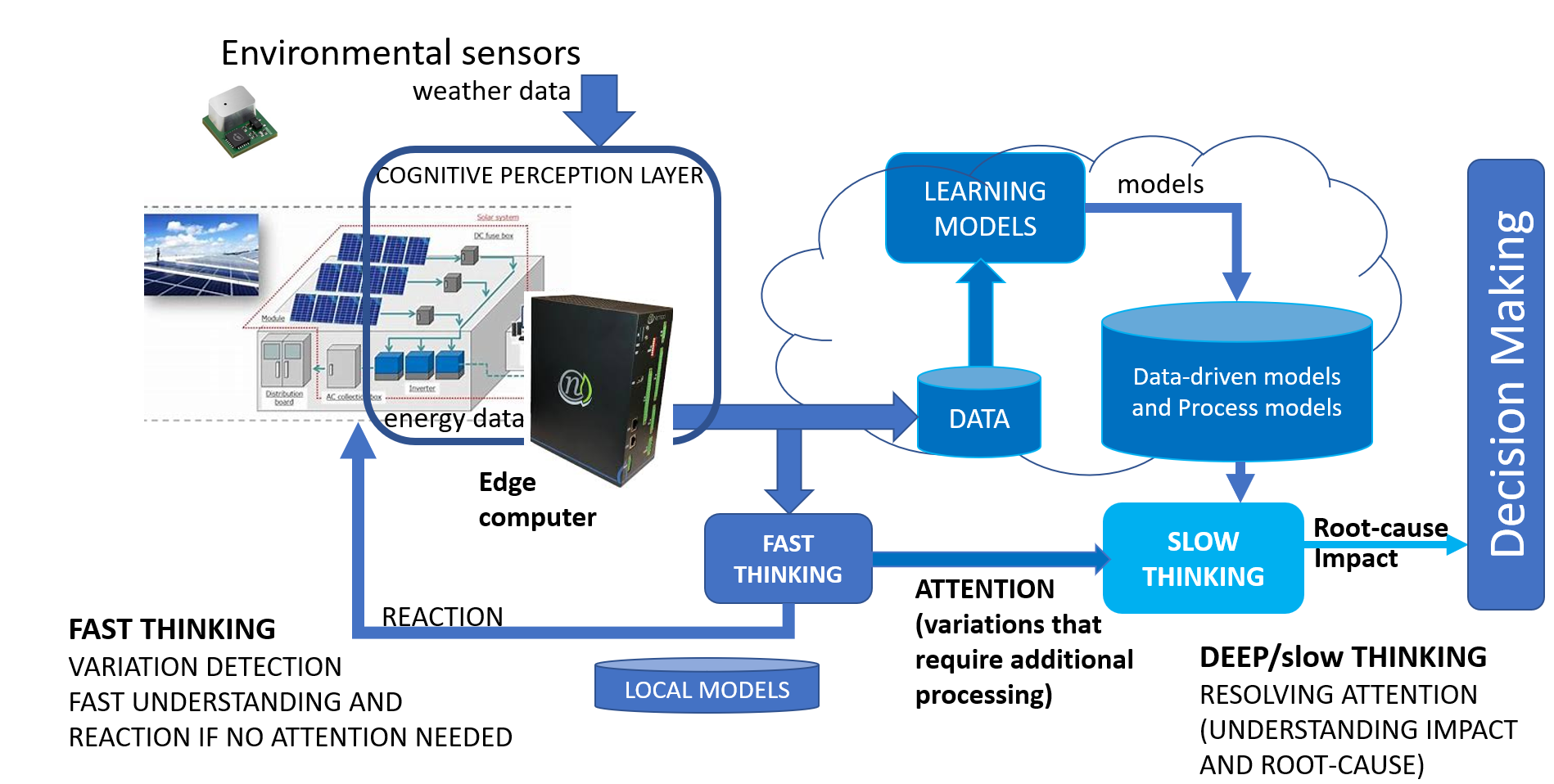 Data analysis: manufacturing process
The goal of this analysis is to define the normal behaviour of the system. Any behaviour which is not corresponding to the normal behaviour is treated as anomalous one. 
We define data-driven behavioural models, which are learned from data, usually using some clustering methods. 
Main goal for the usage of energy sensors is to understand when the demand for energy is increasing: in which parts of the day / production
In addition, energy sensors can be used for detecting the operational modes of machines automatically. 
This is the reason why our approach can be used in an unsupervised manner – we can label the datasets automatically.
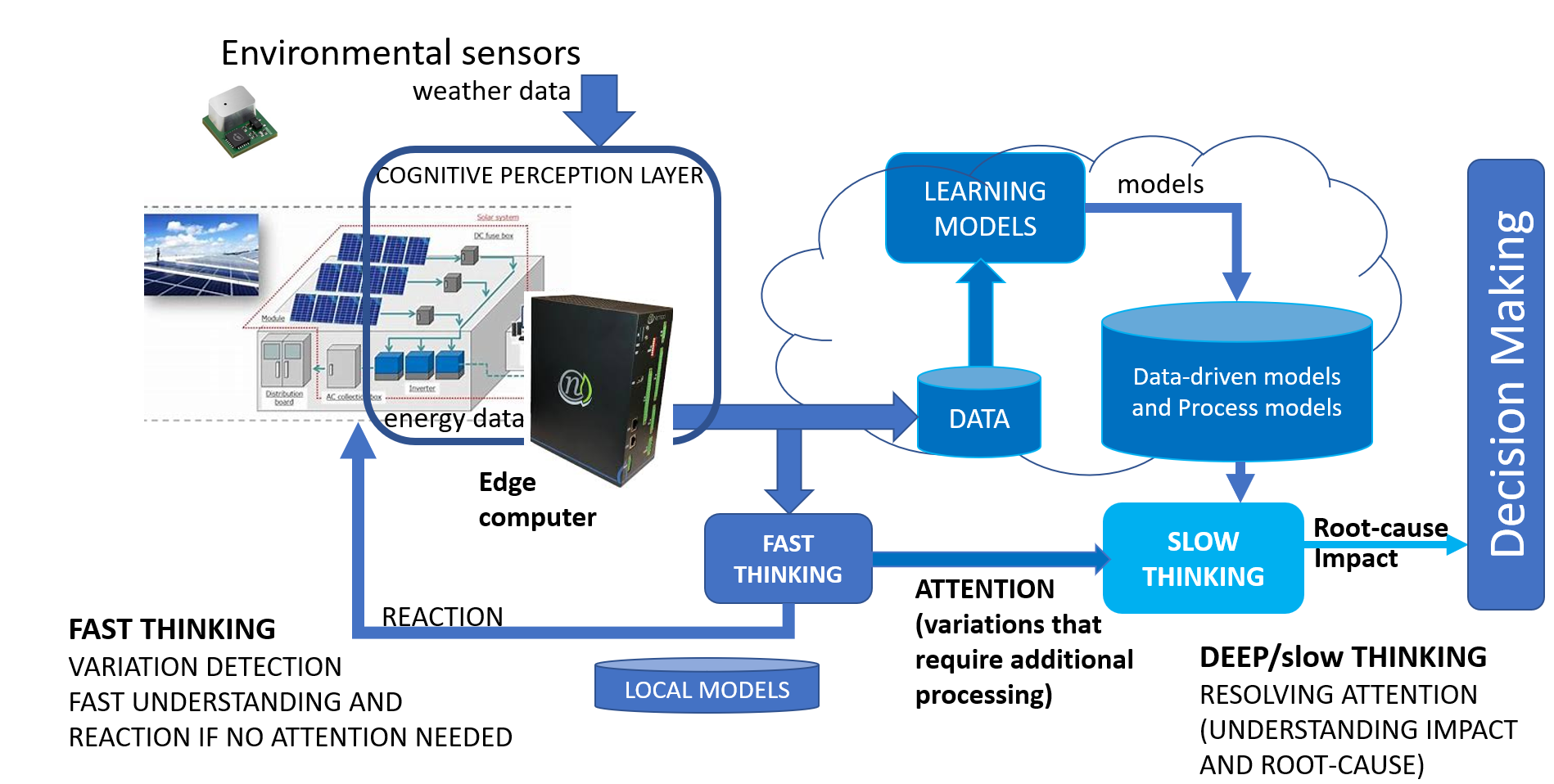 Data analysis: manufacturing process
Signal behavior for boiling water in caldron
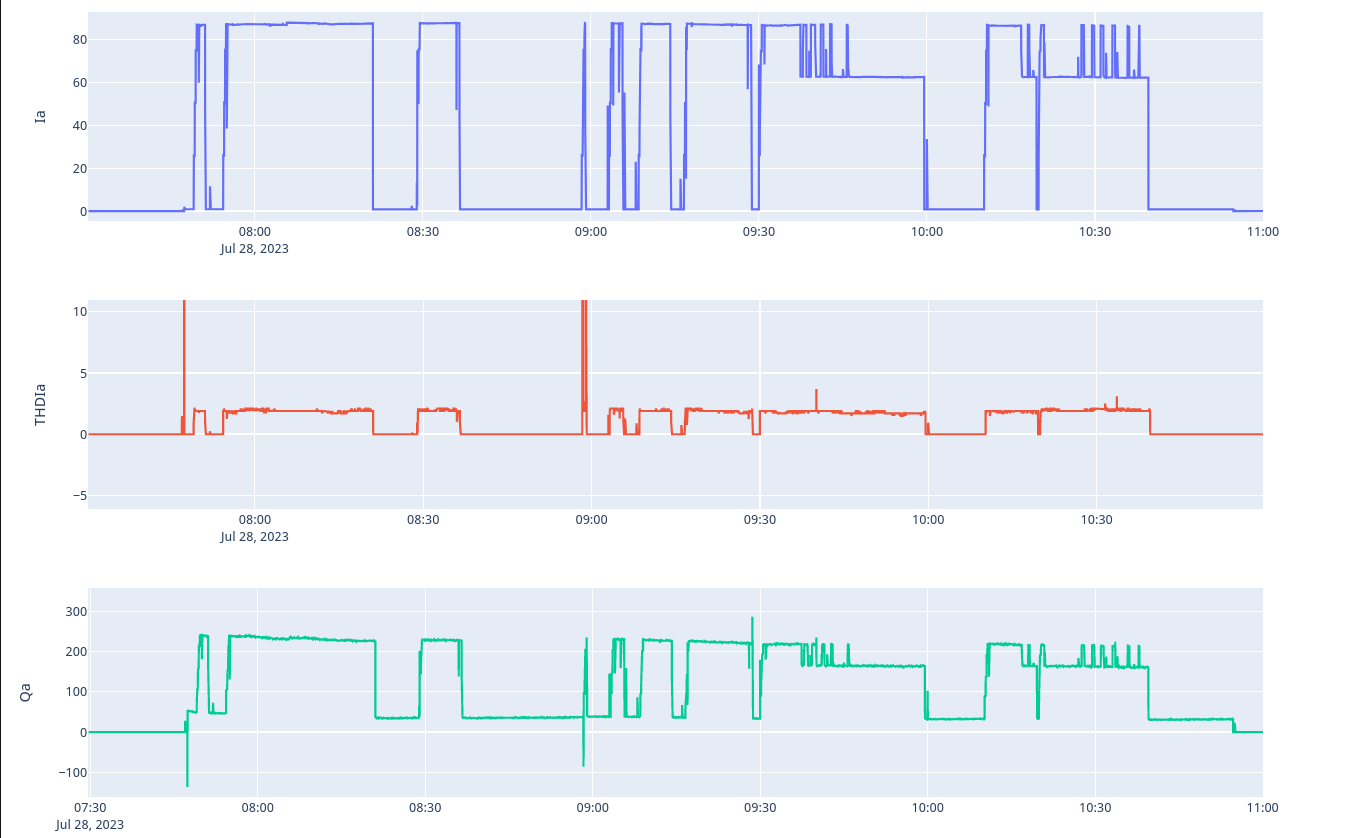 THDI is very small here (except for temporary peaks), because in this process we have only heaters with basically only resistive impedance, so there is almost nothing to inject distortion in electric current. 

Big electric current, around 60A, is necessary for heaters

Reactive power is small
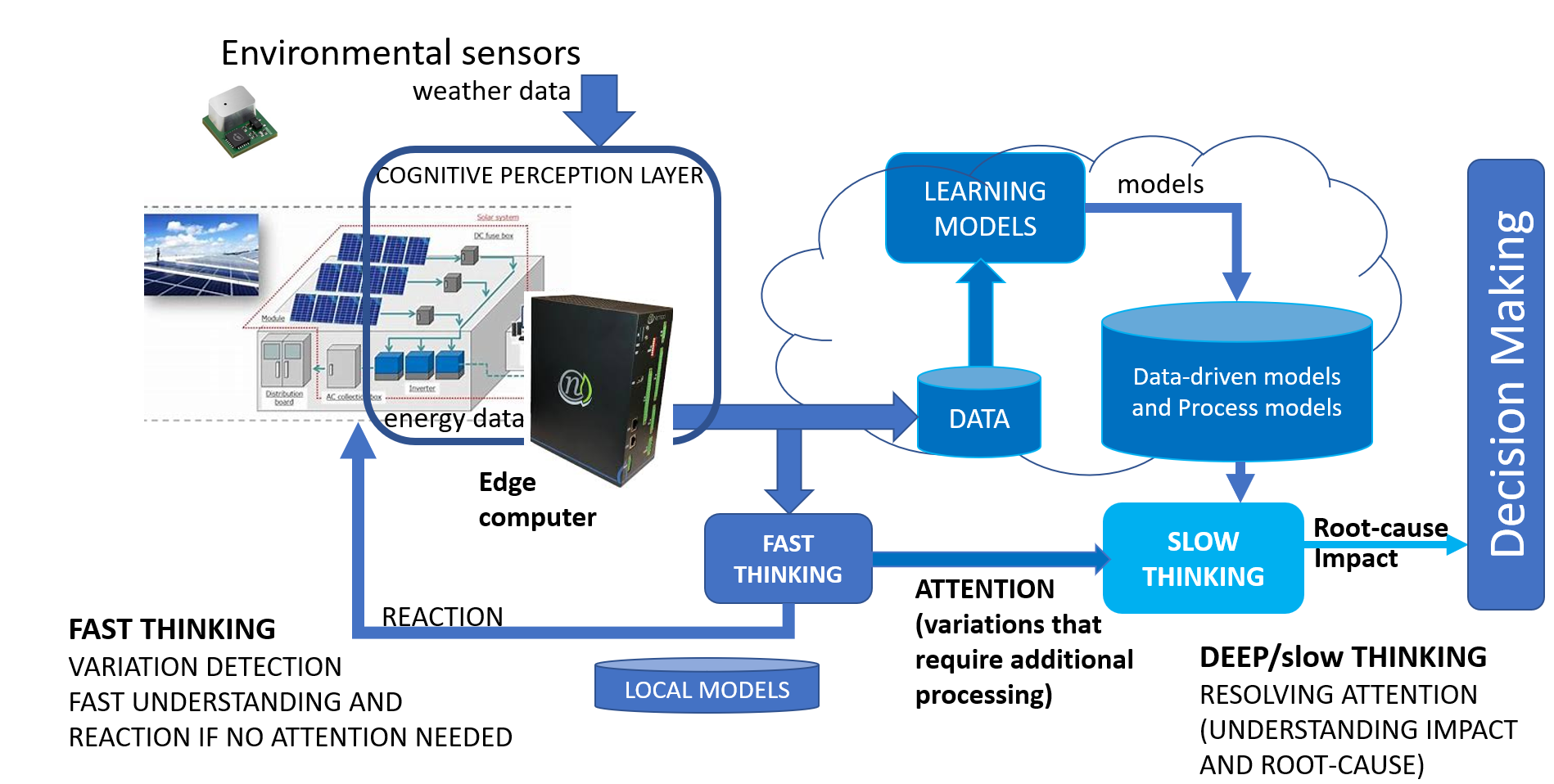 Data analysis: manufacturing process
Signal behavior for FRYMA motor
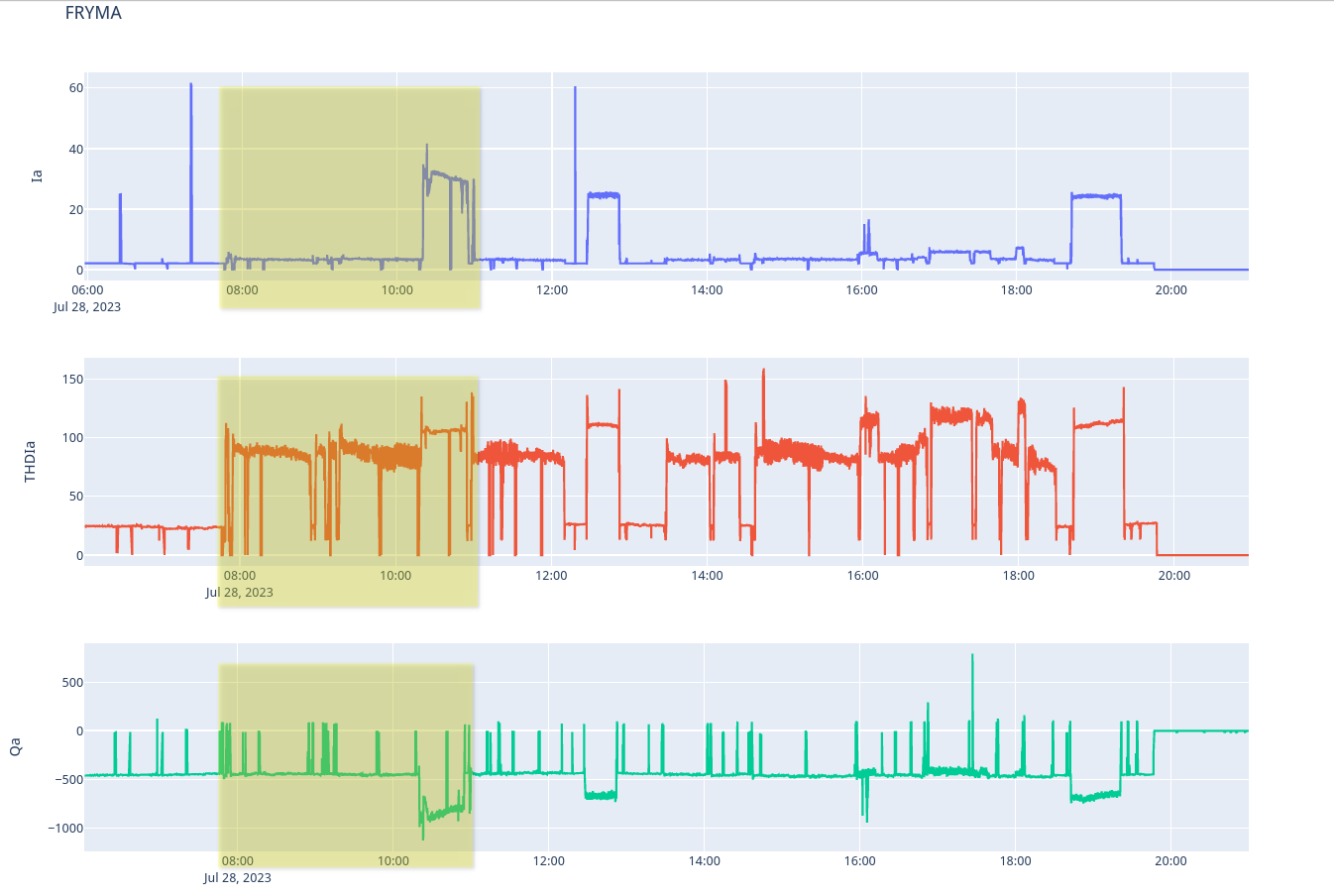 THDI is much larger, around 100%, even before working mode, we have 20, 30% of distortion, which is a big number. 
Reactive power is here negative, which is unusual. That indicates they can have some capacitors batteries or something like that for reactive power compensation.
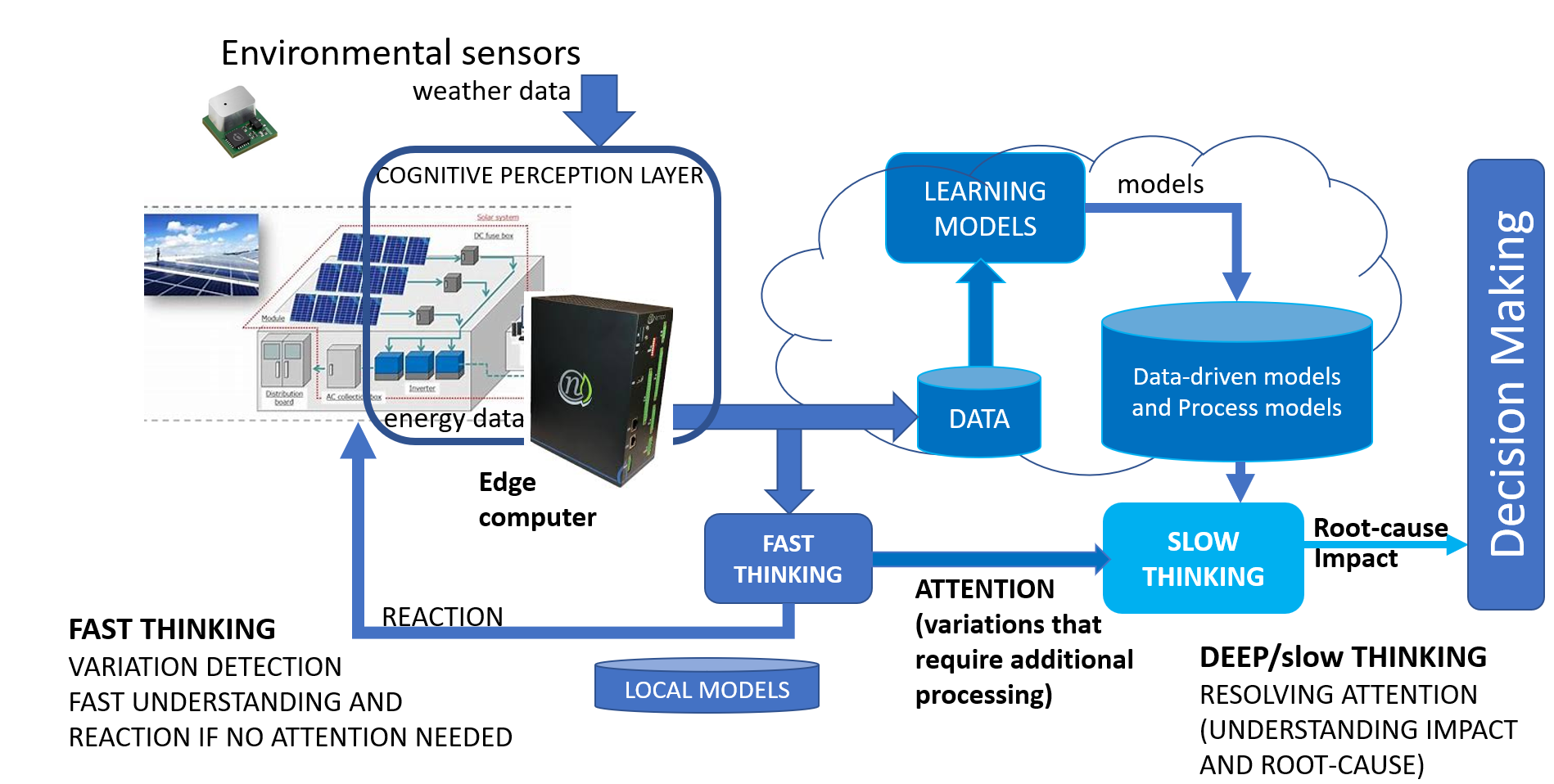 Data analysis: manufacturing process
Working modes for FRYMA motor
The blue period, machine started to work, not sure exactly what, but current increasing and drastic THDI increasing. 
The green period with a much bigger electric current (almost 10 times bigger), but what is interesting is that distortion in current is just slightly bigger.
The red period is similar to green, but with smaller current and bigger distortion, which is not good for the electric grid. 
The yellow period represents a working mode that is more similar to blue but has bigger current and bigger distortion (THDI).
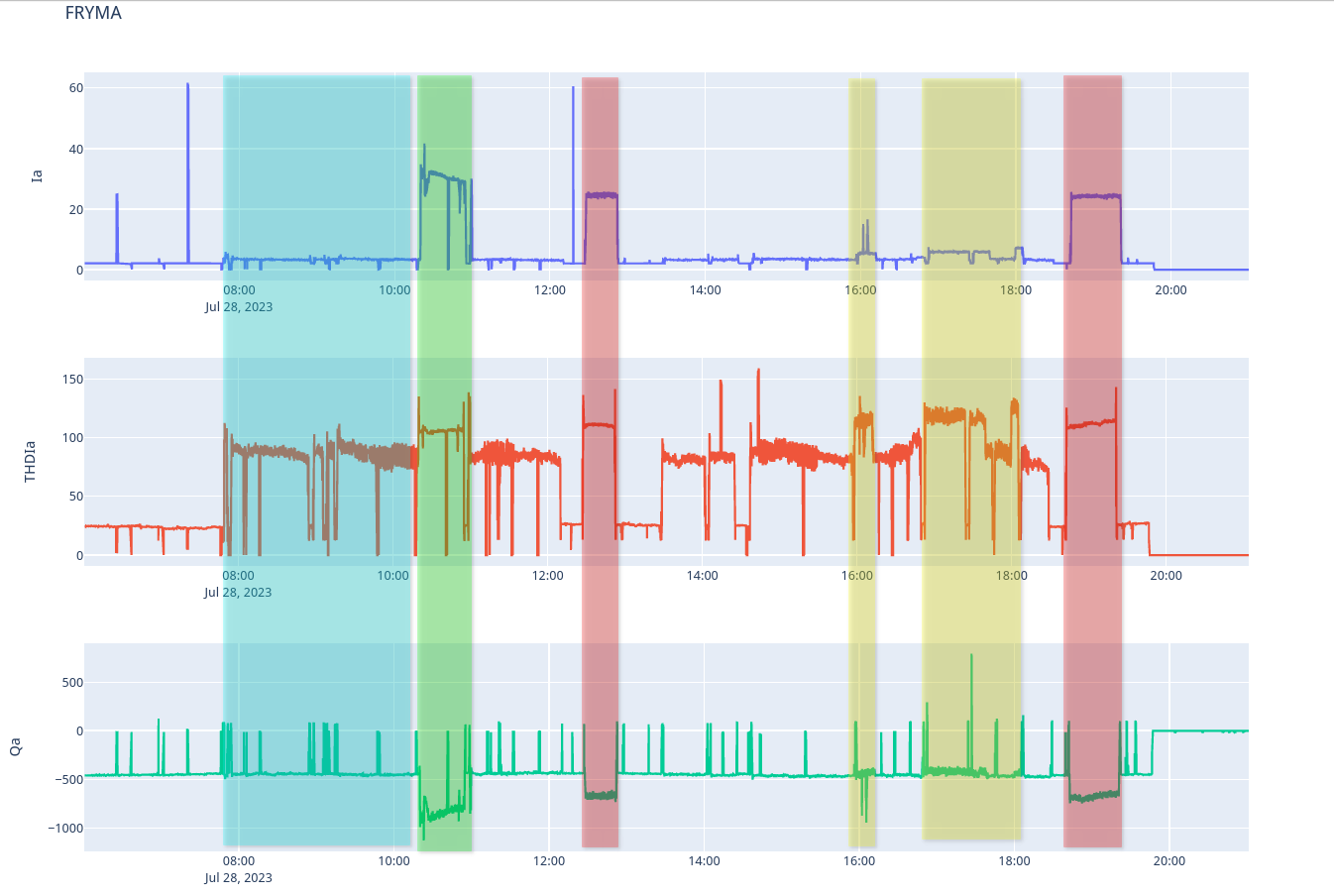 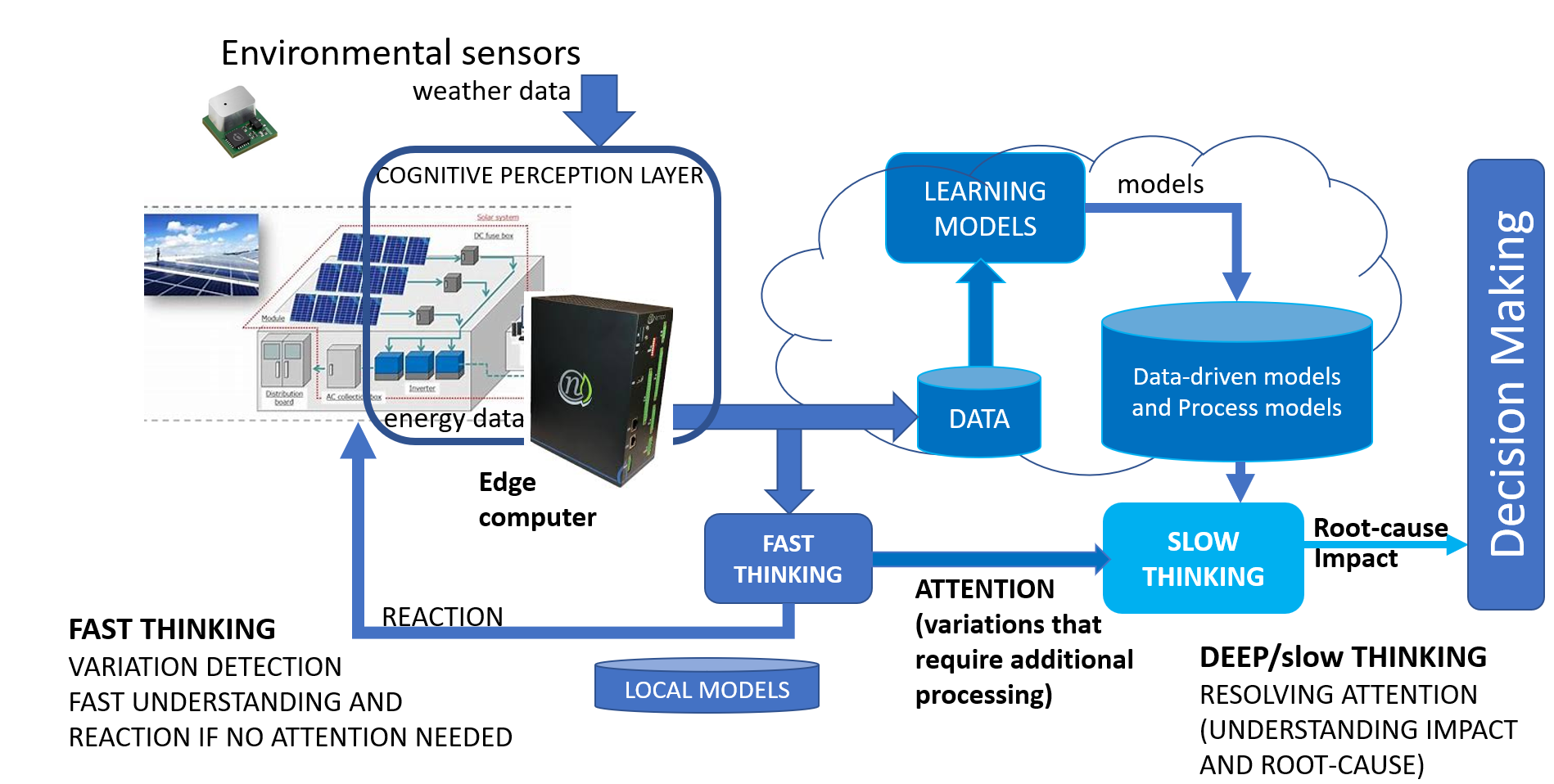 Data analysis: manufacturing process
Signal behavior of CO2 emission during selected operation modes
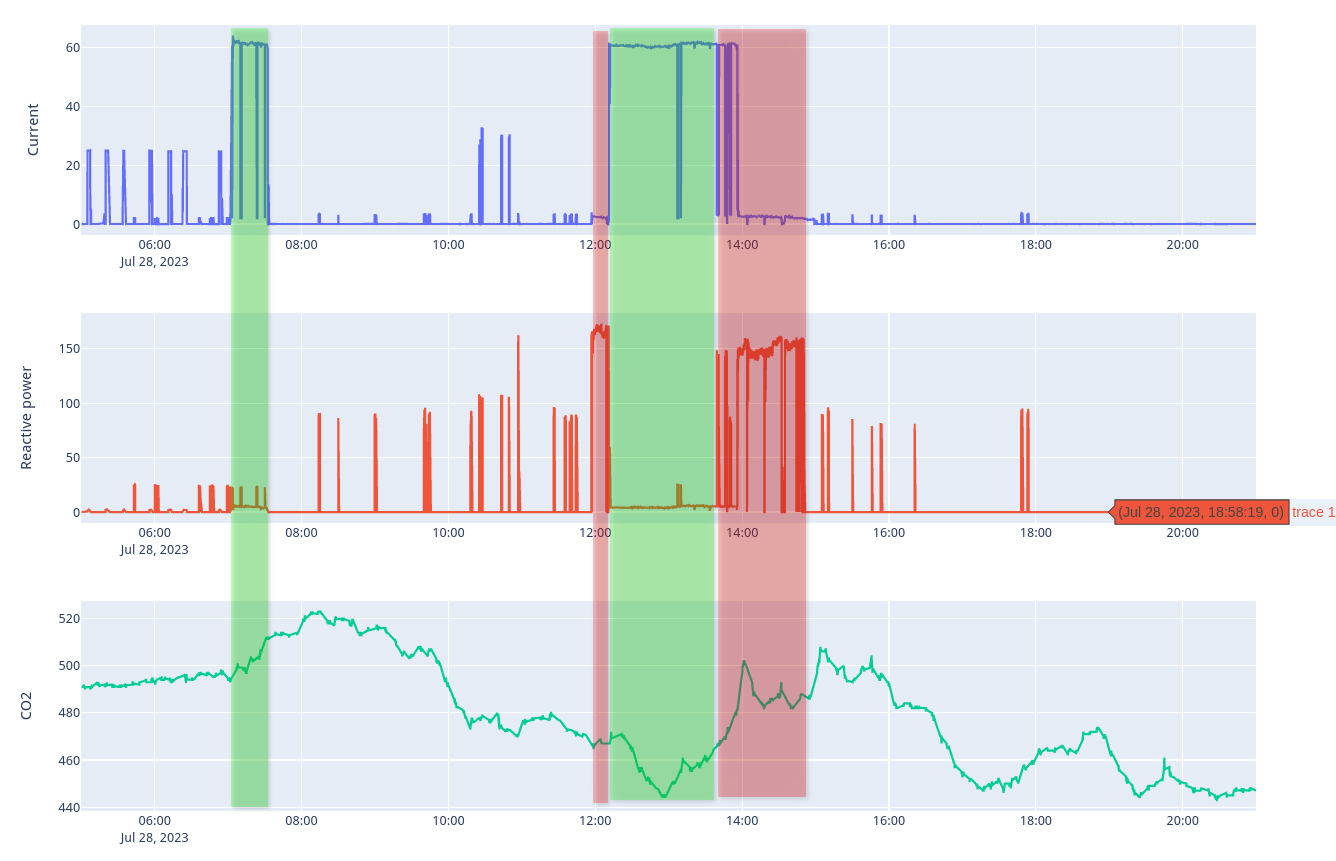 CO2 emission rises right after green operation mode, but also during red operation mode. This shows us that some of these operation modes have a big impact on CO2 emission, but which one is yet to be discovered with further analysis
Promotion activities done
Awareness creation started
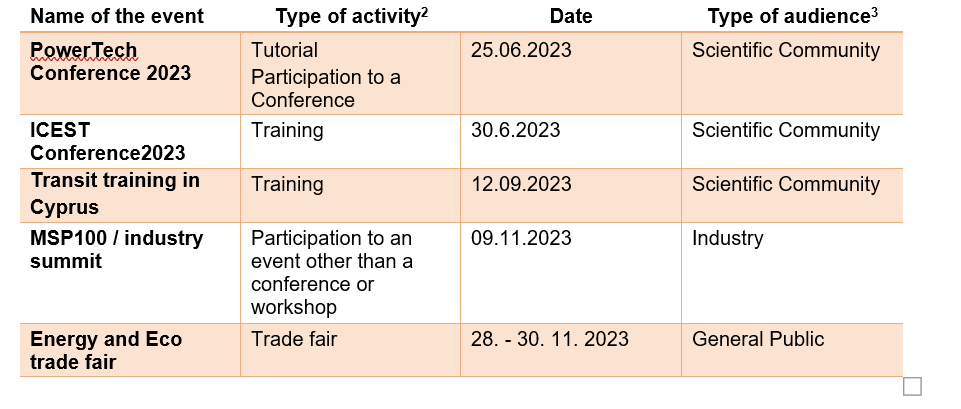 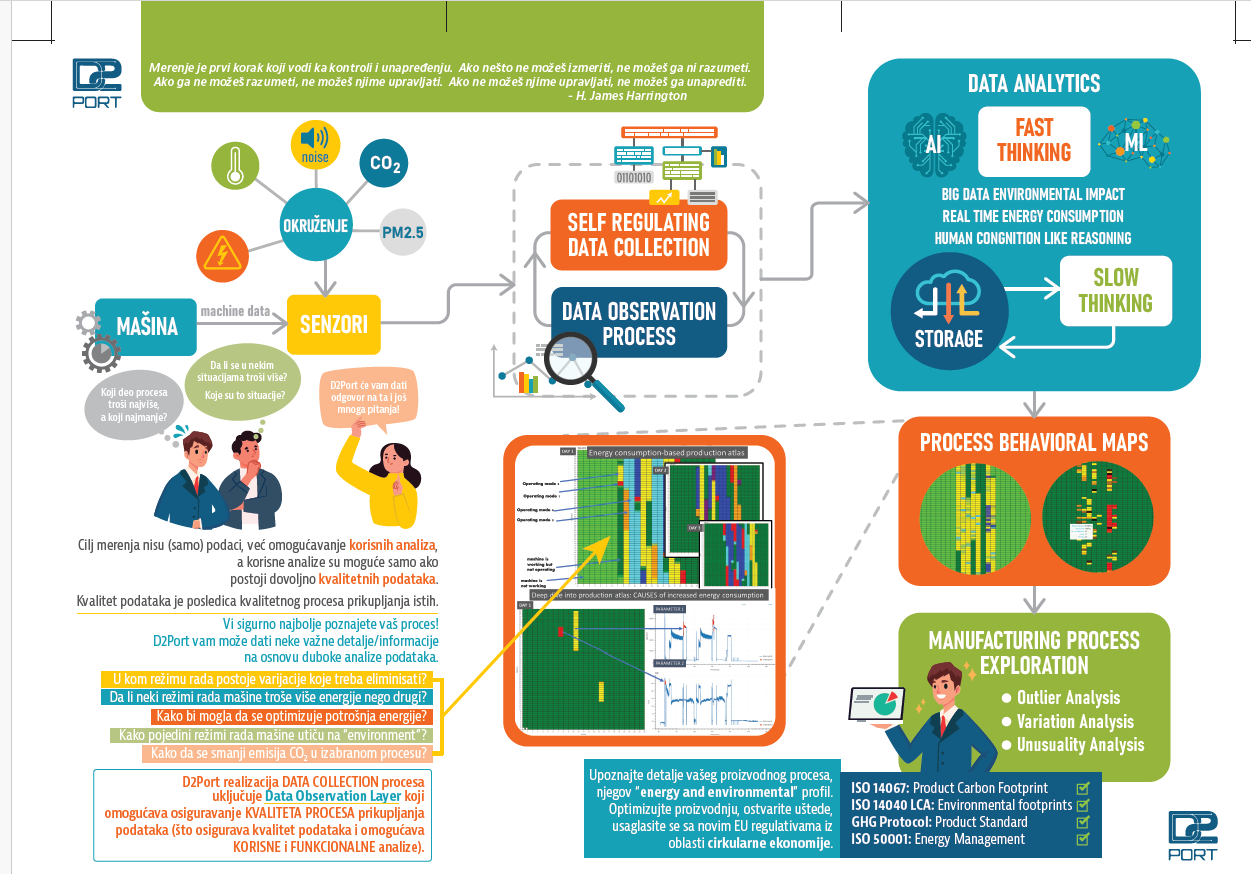 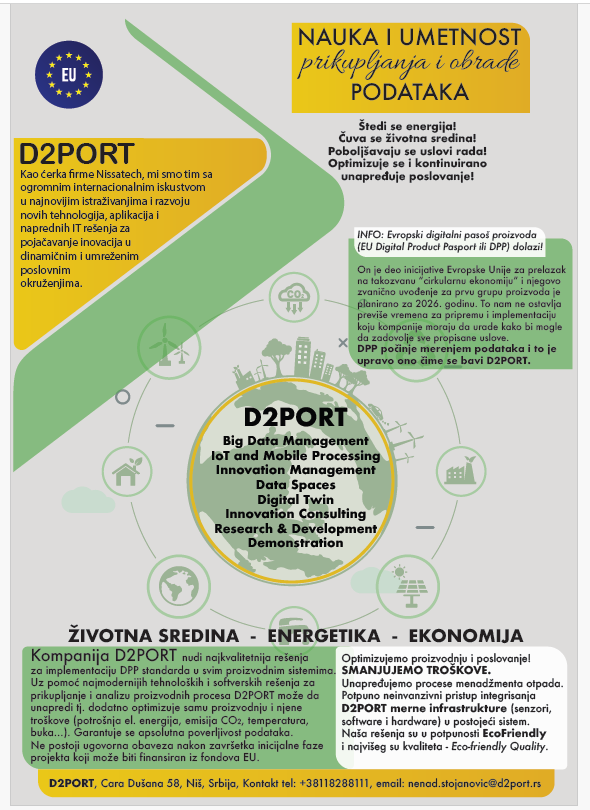 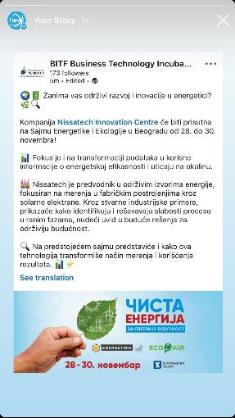 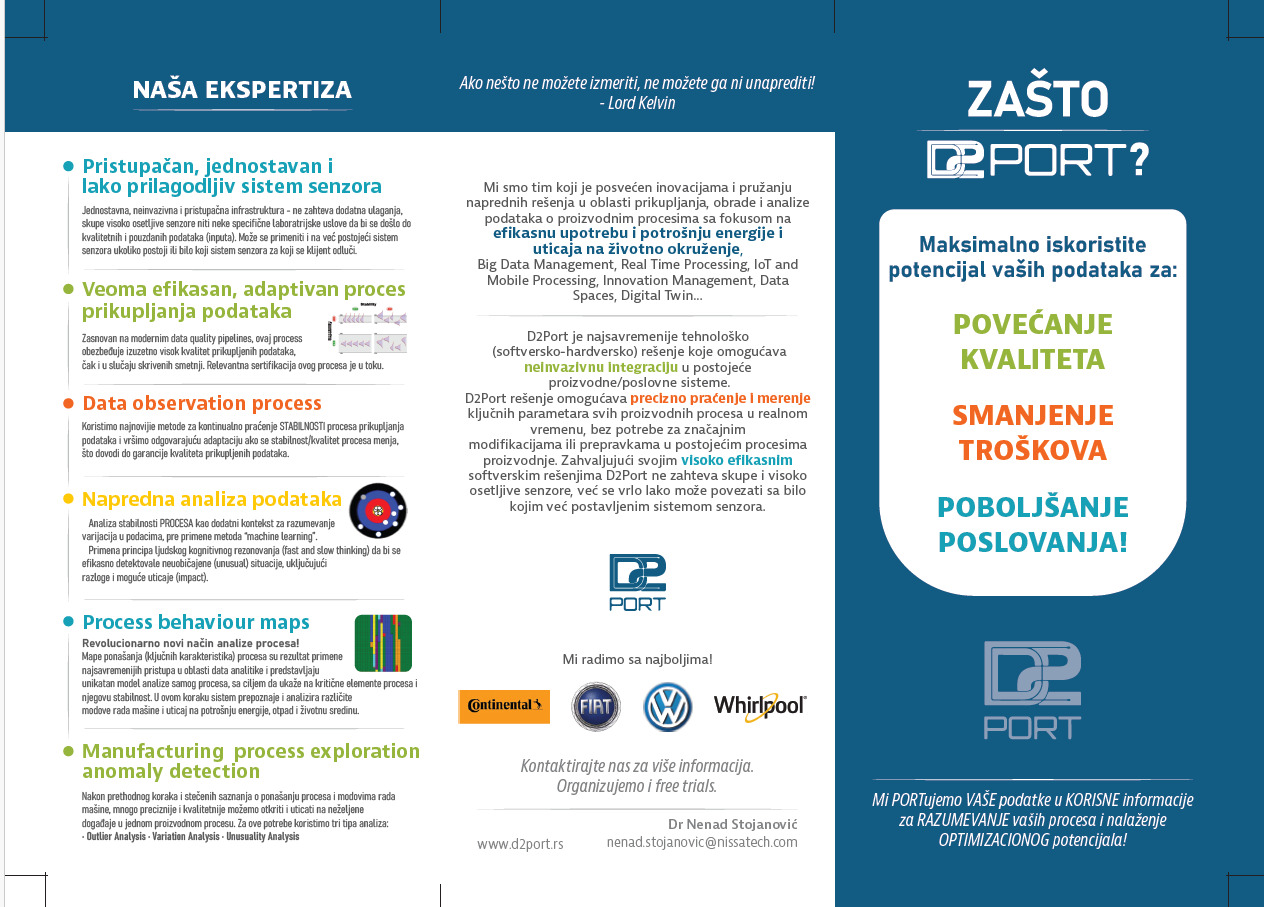 THANKS for the attention